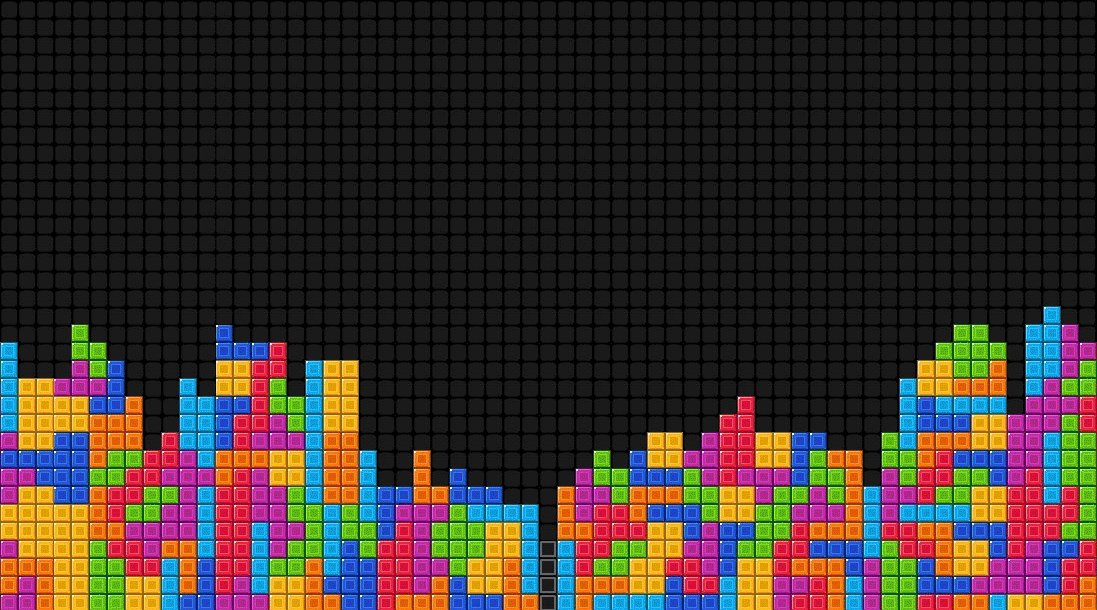 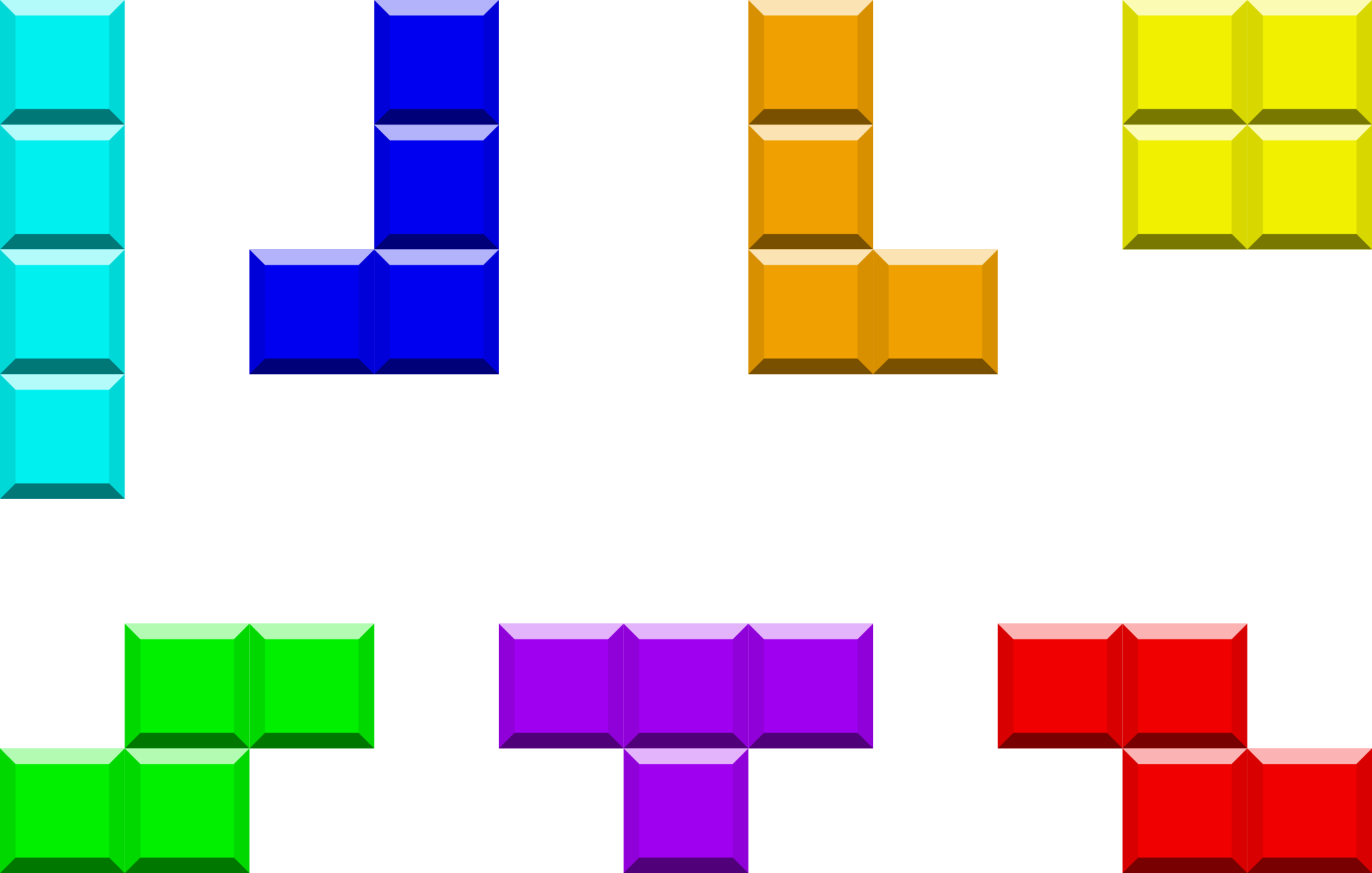 Тетрис
UDLS by Joseph Wonsil 2024-02-09
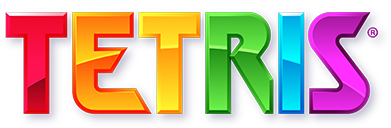 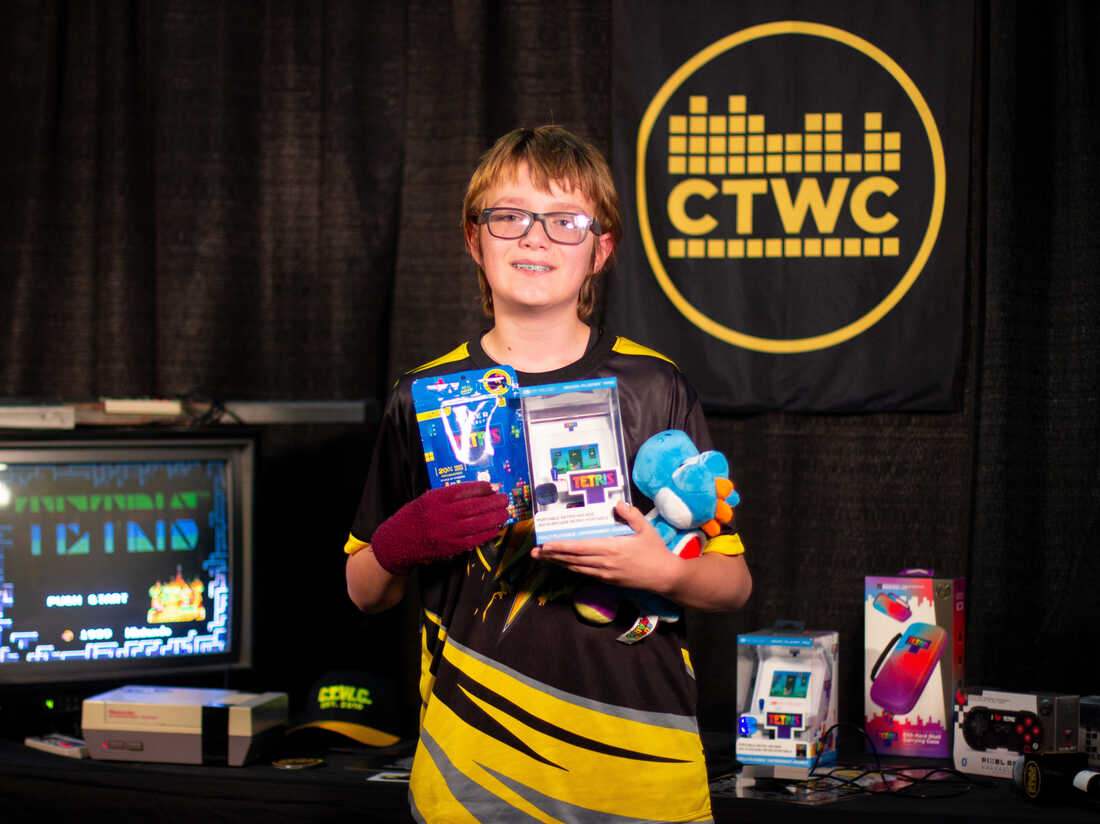 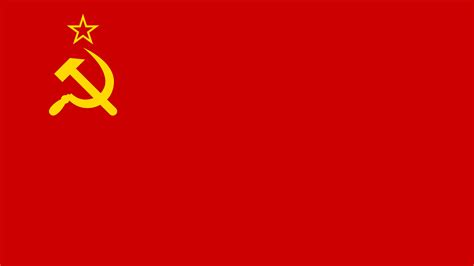 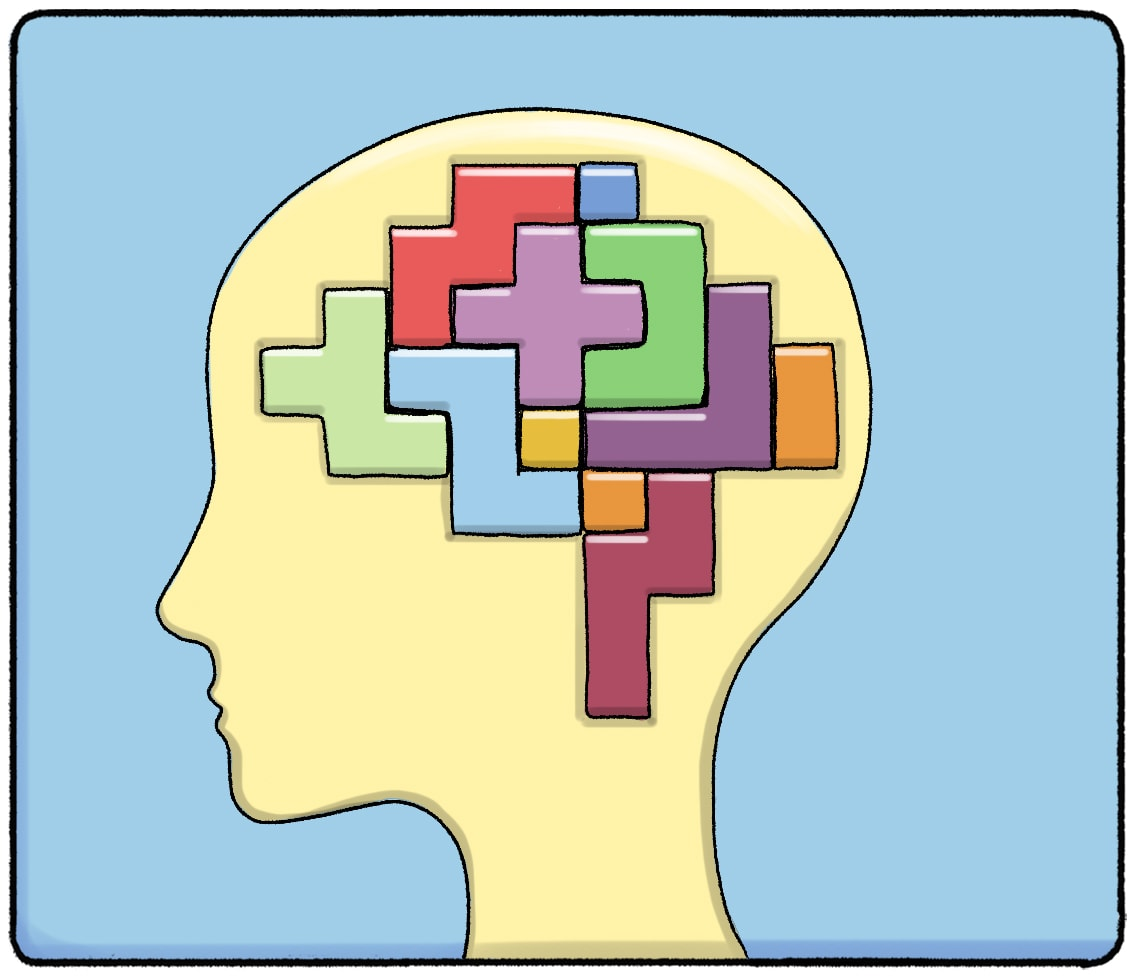 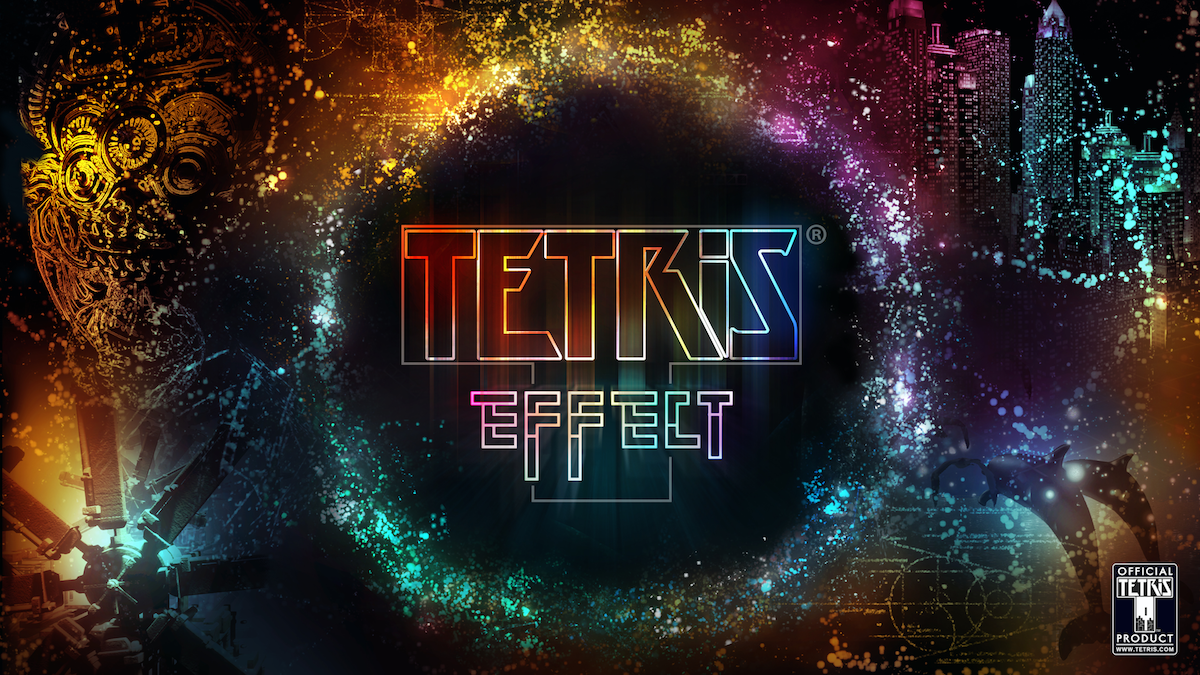 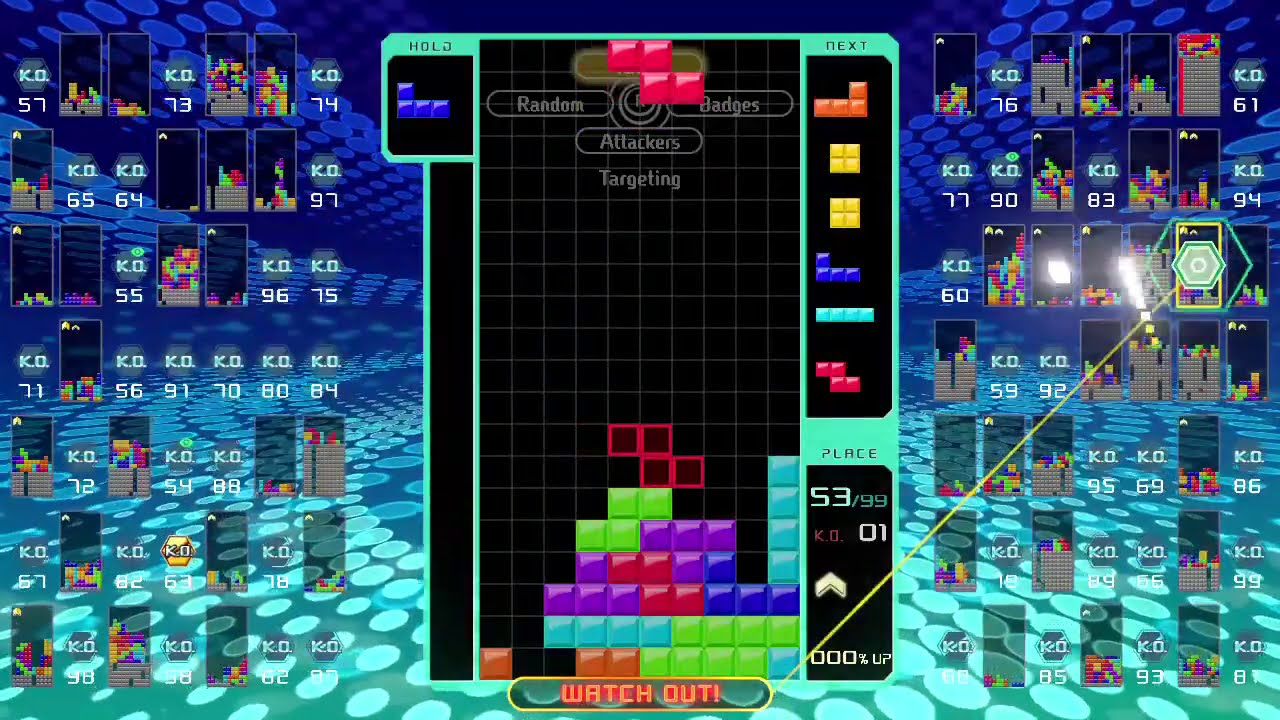 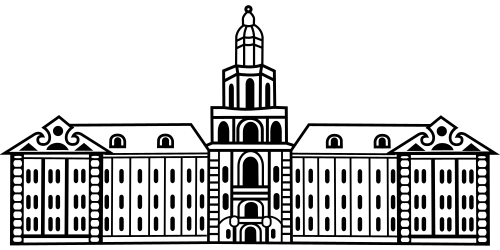 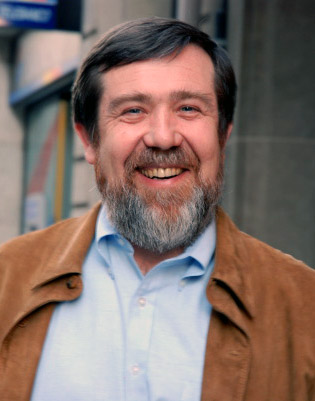 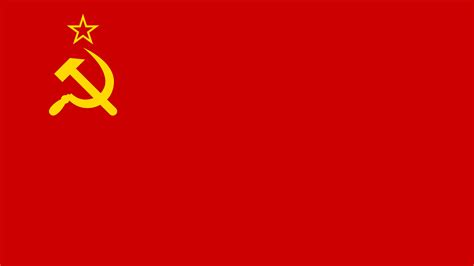 Алексей Пажитнов
Росси́йская акаде́мия нау́к (РАН)
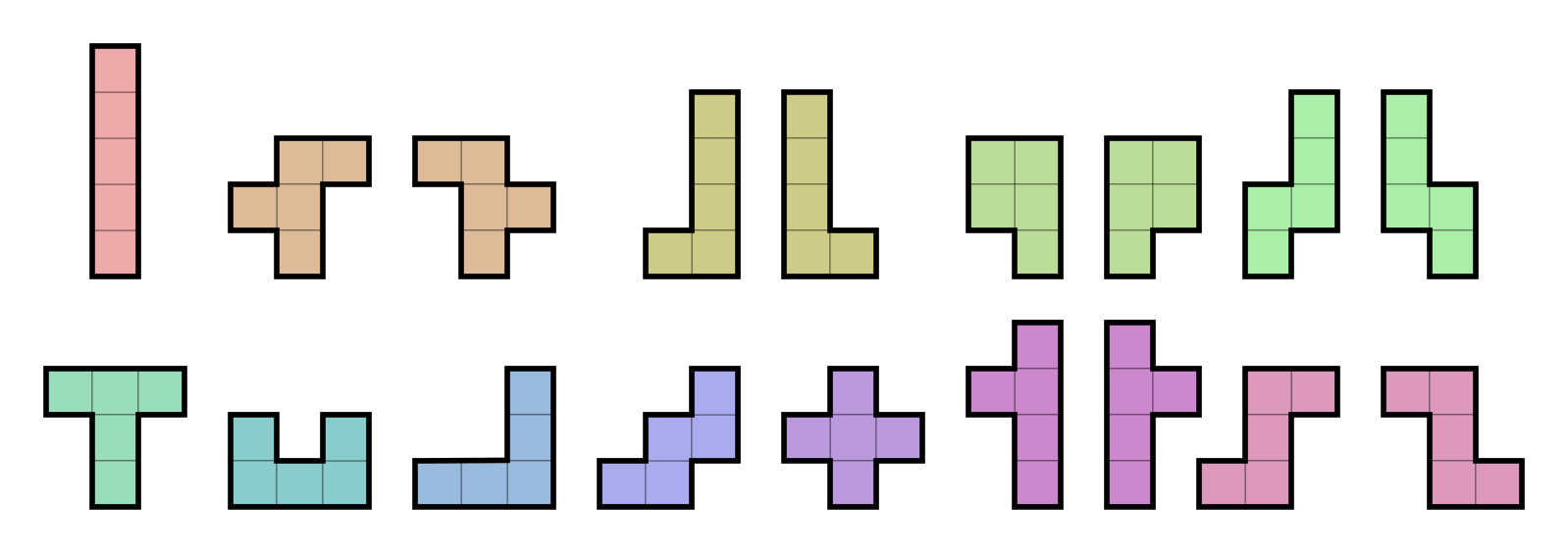 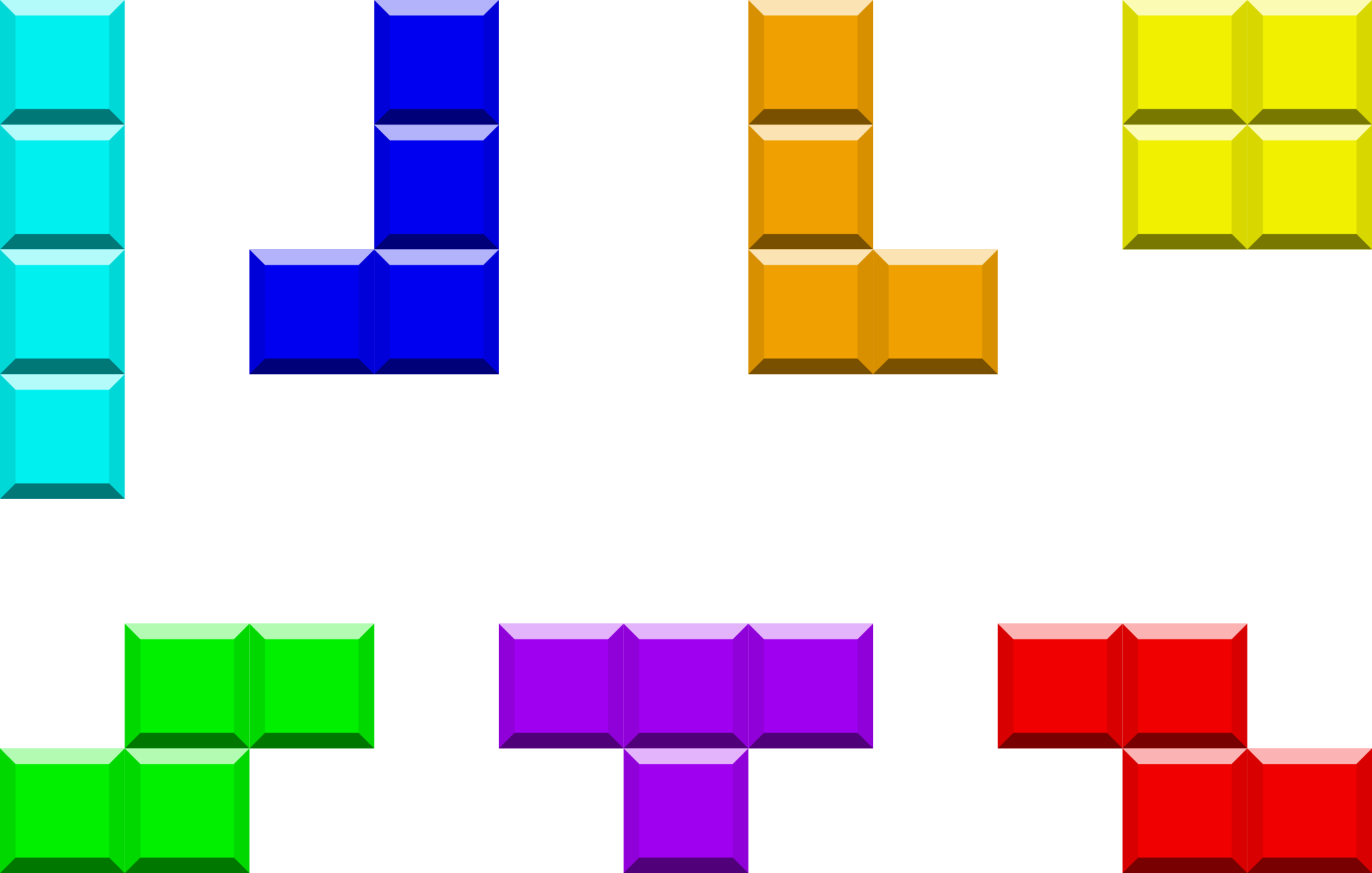 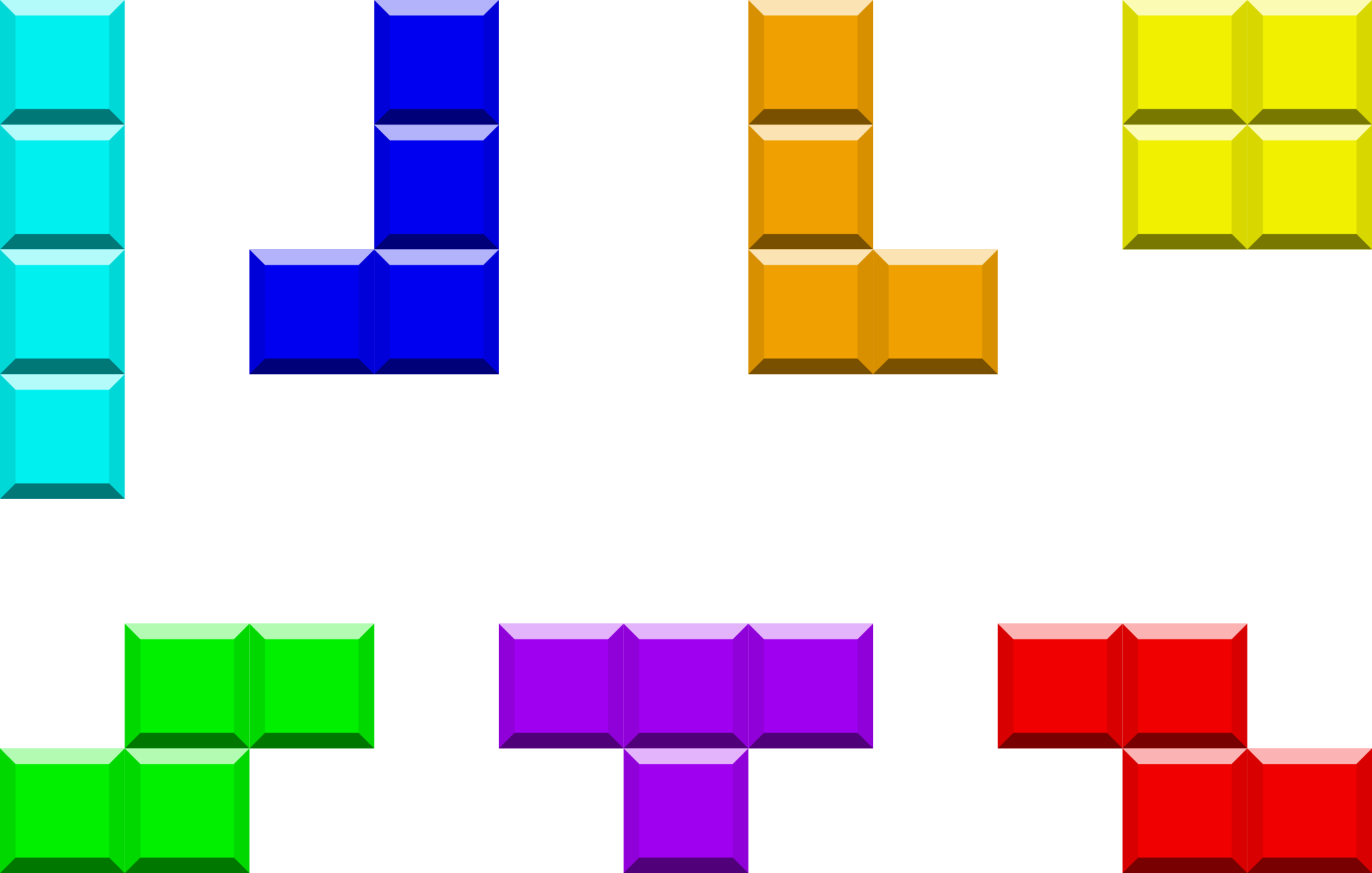 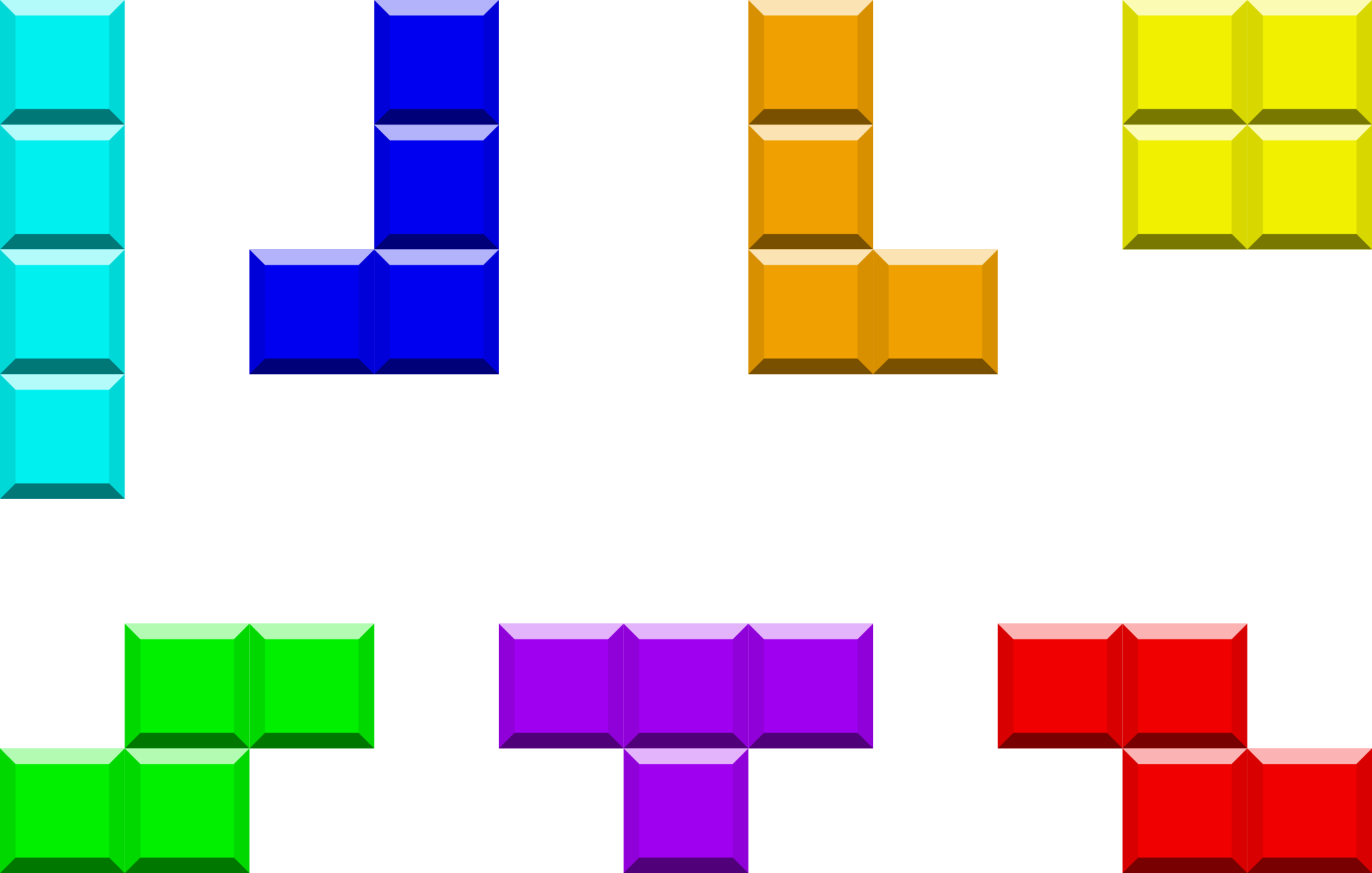 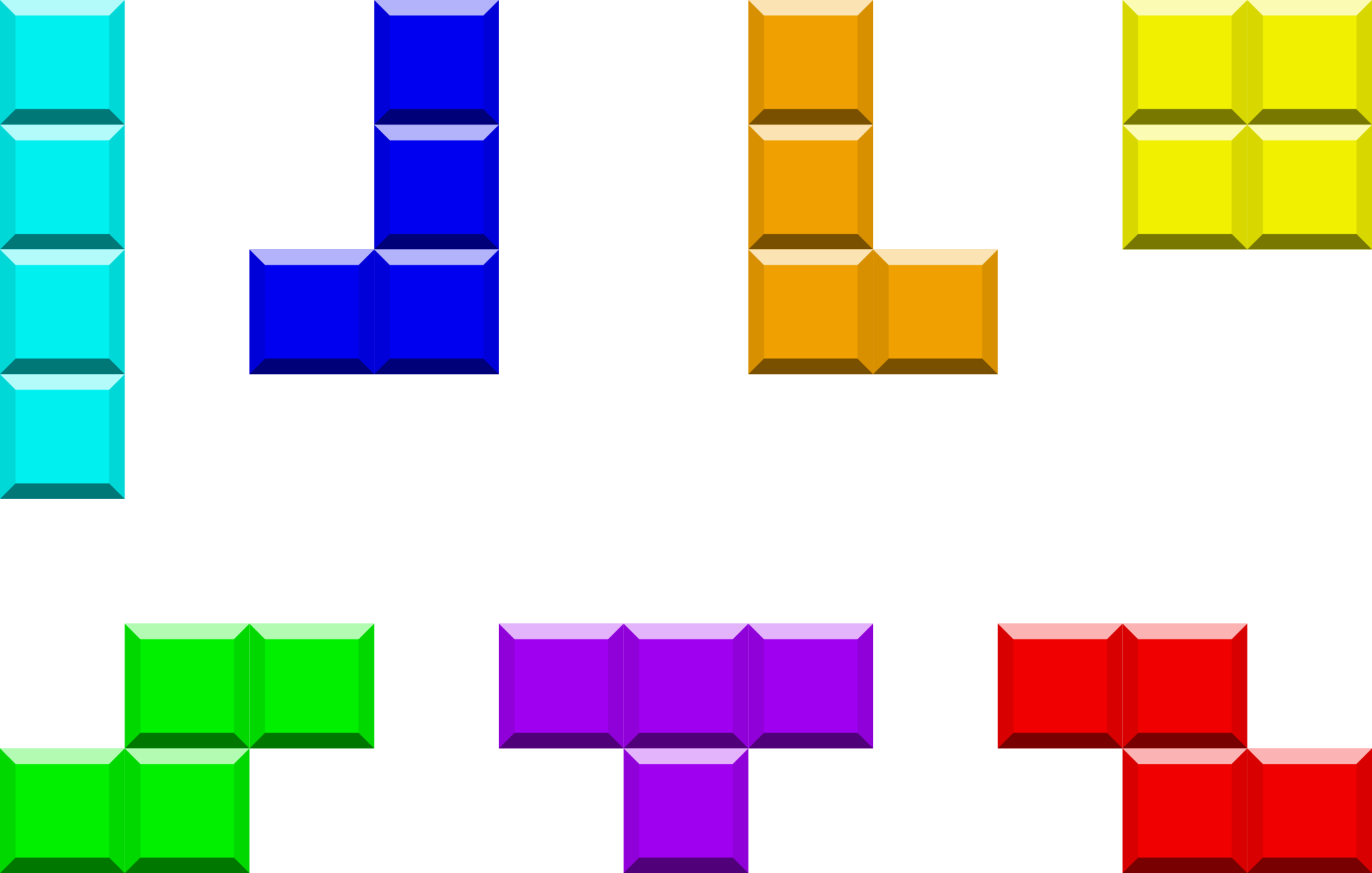 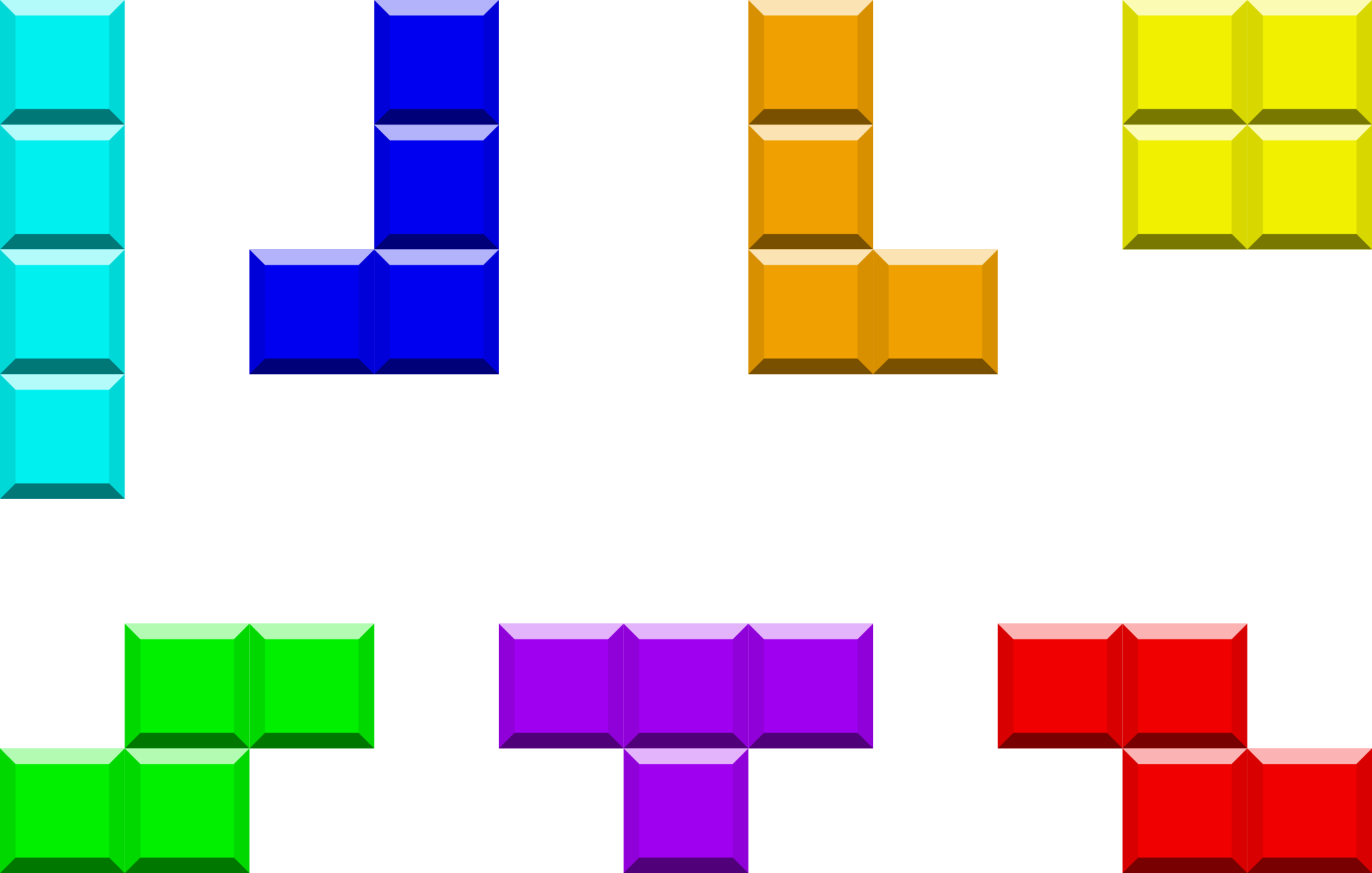 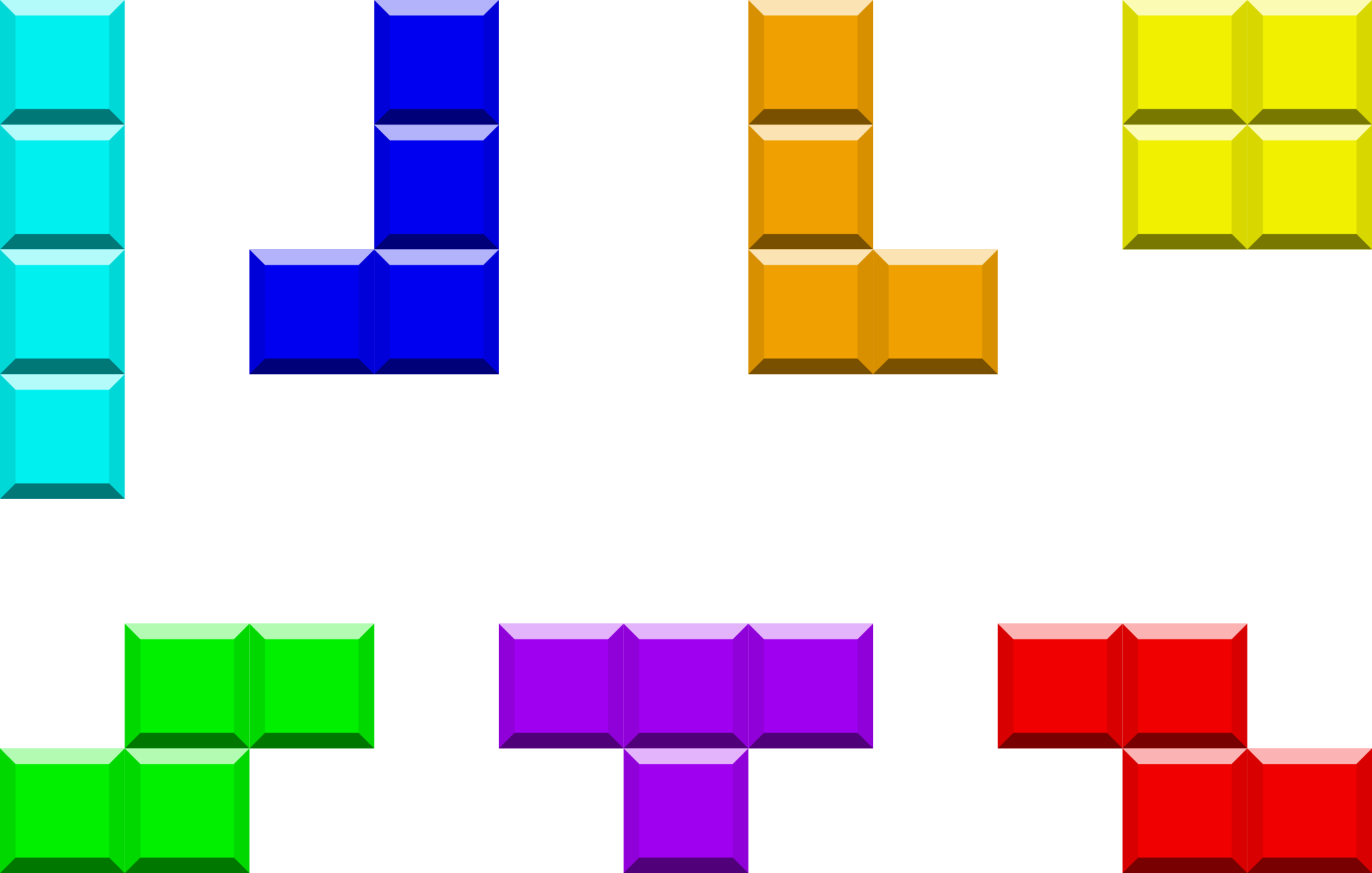 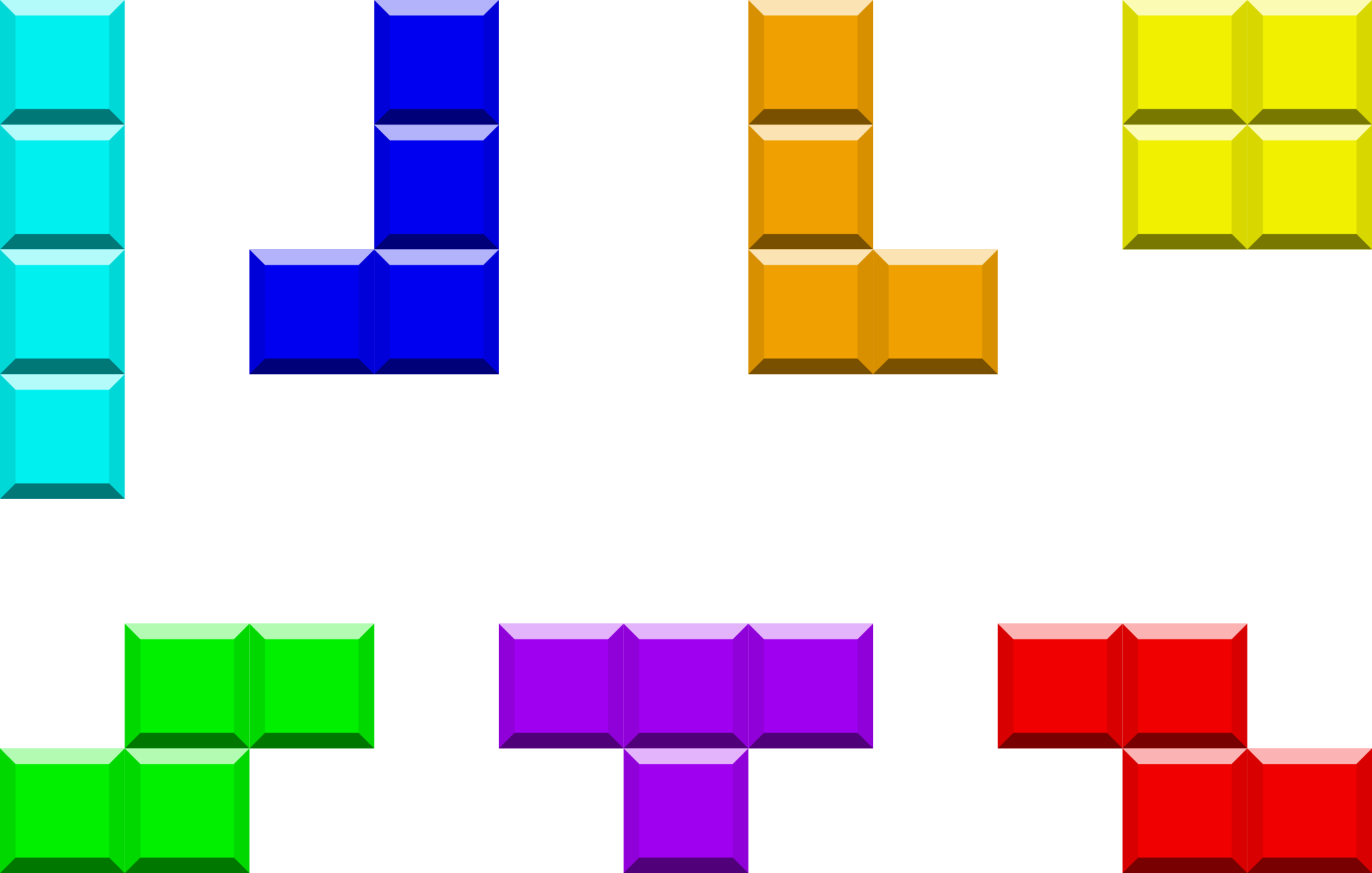 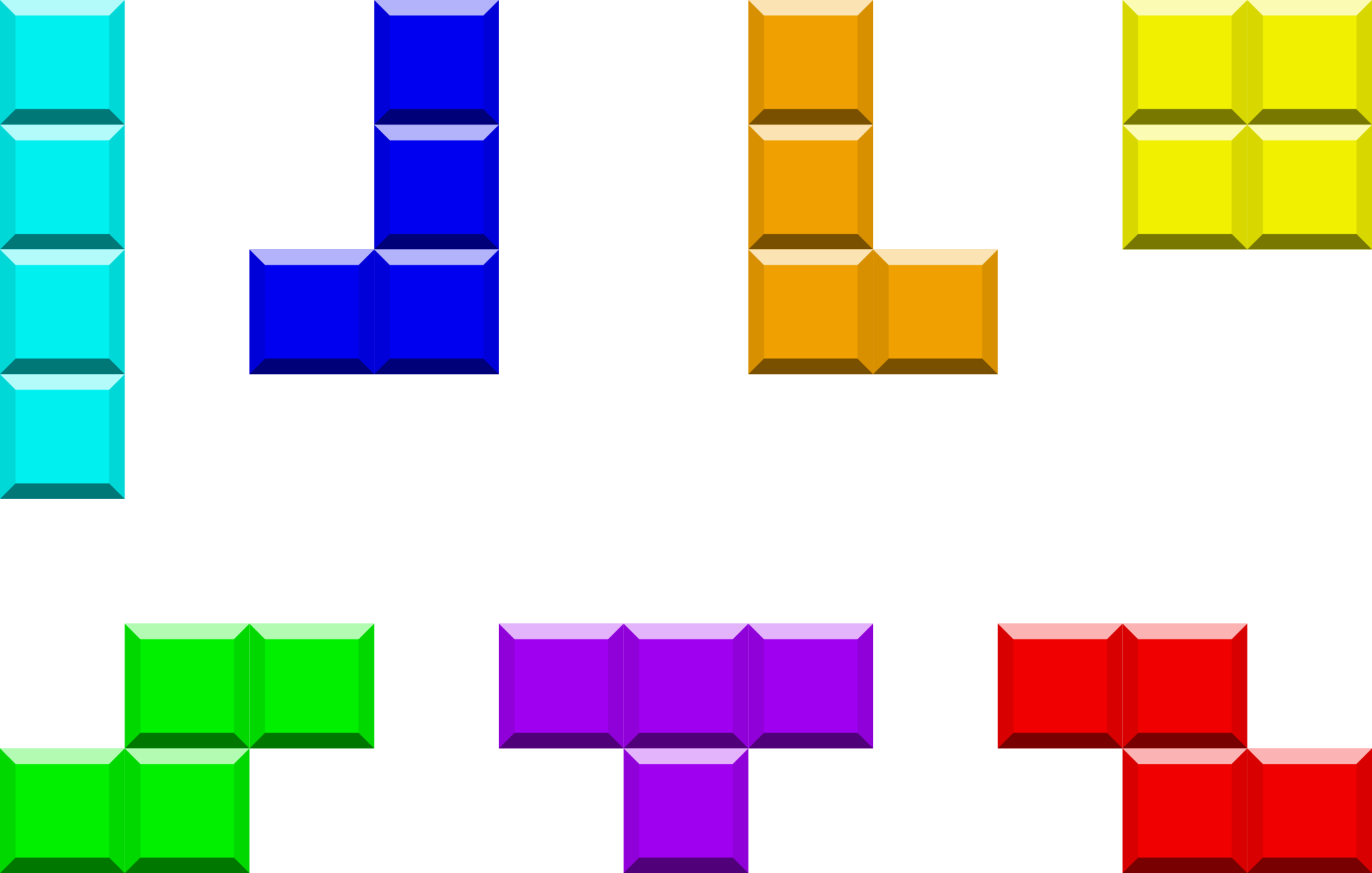 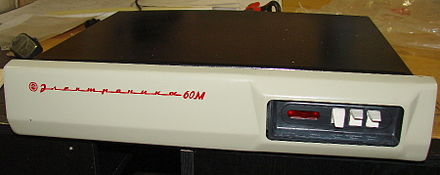 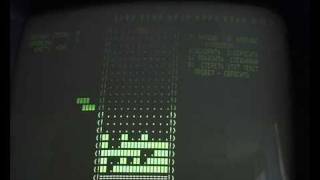 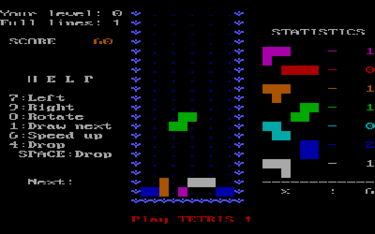 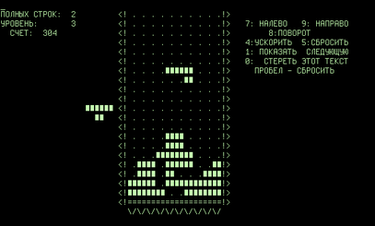 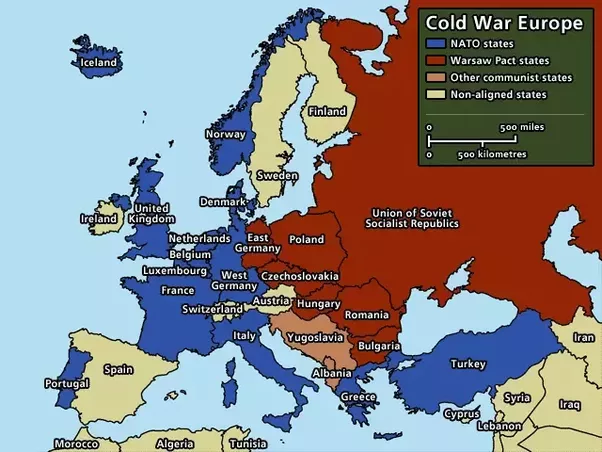 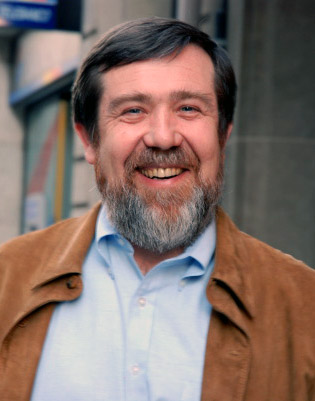 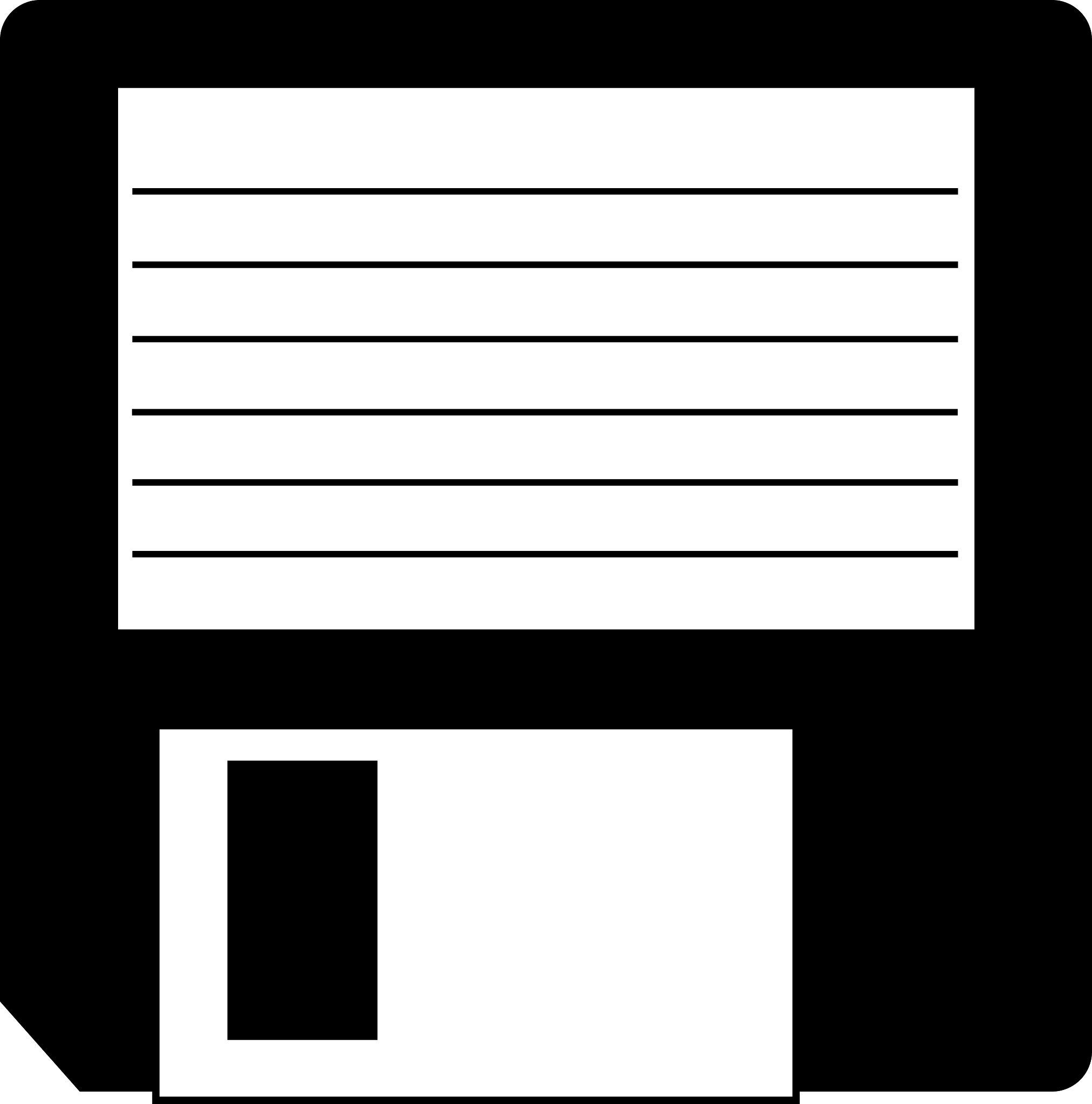 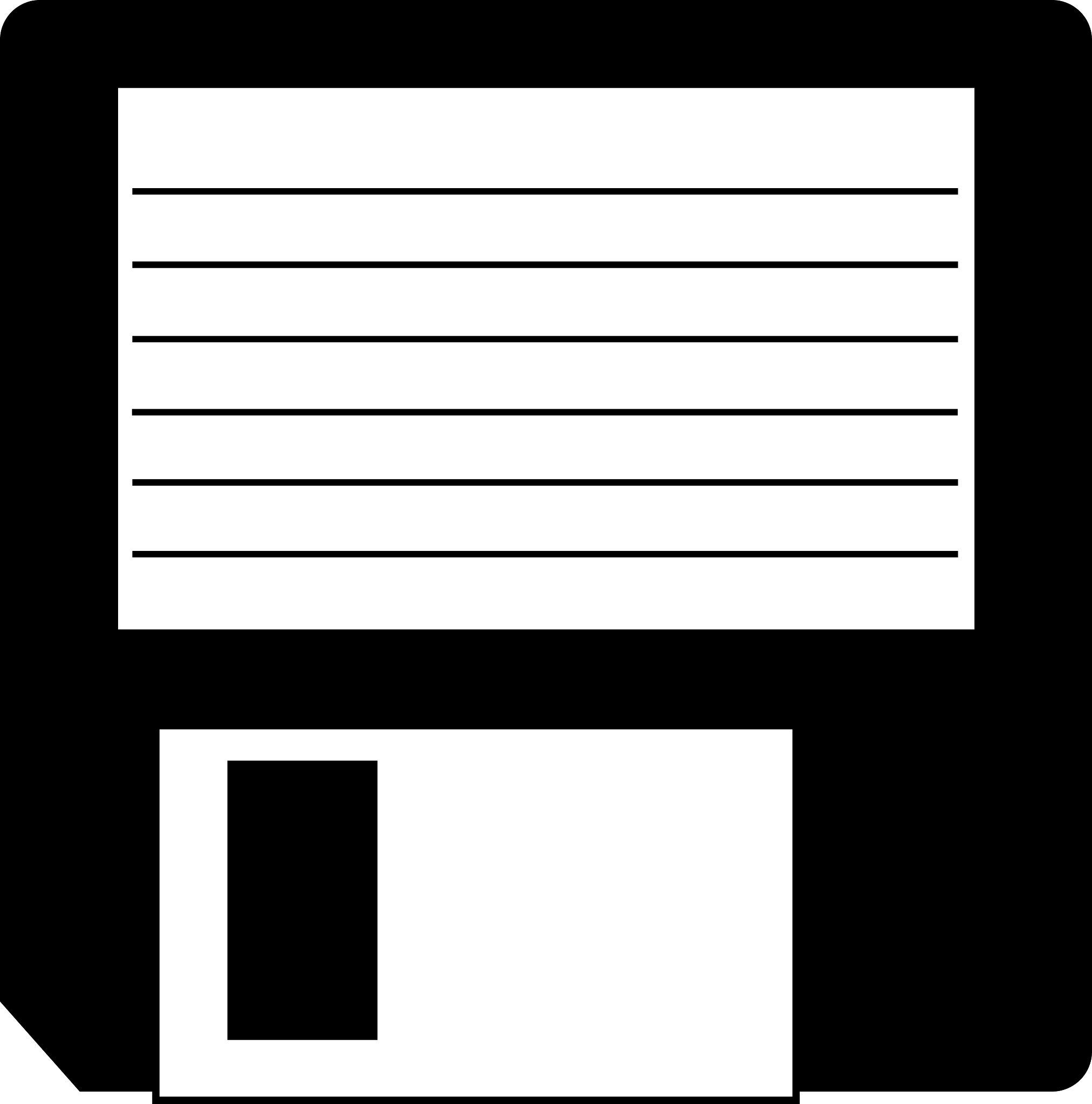 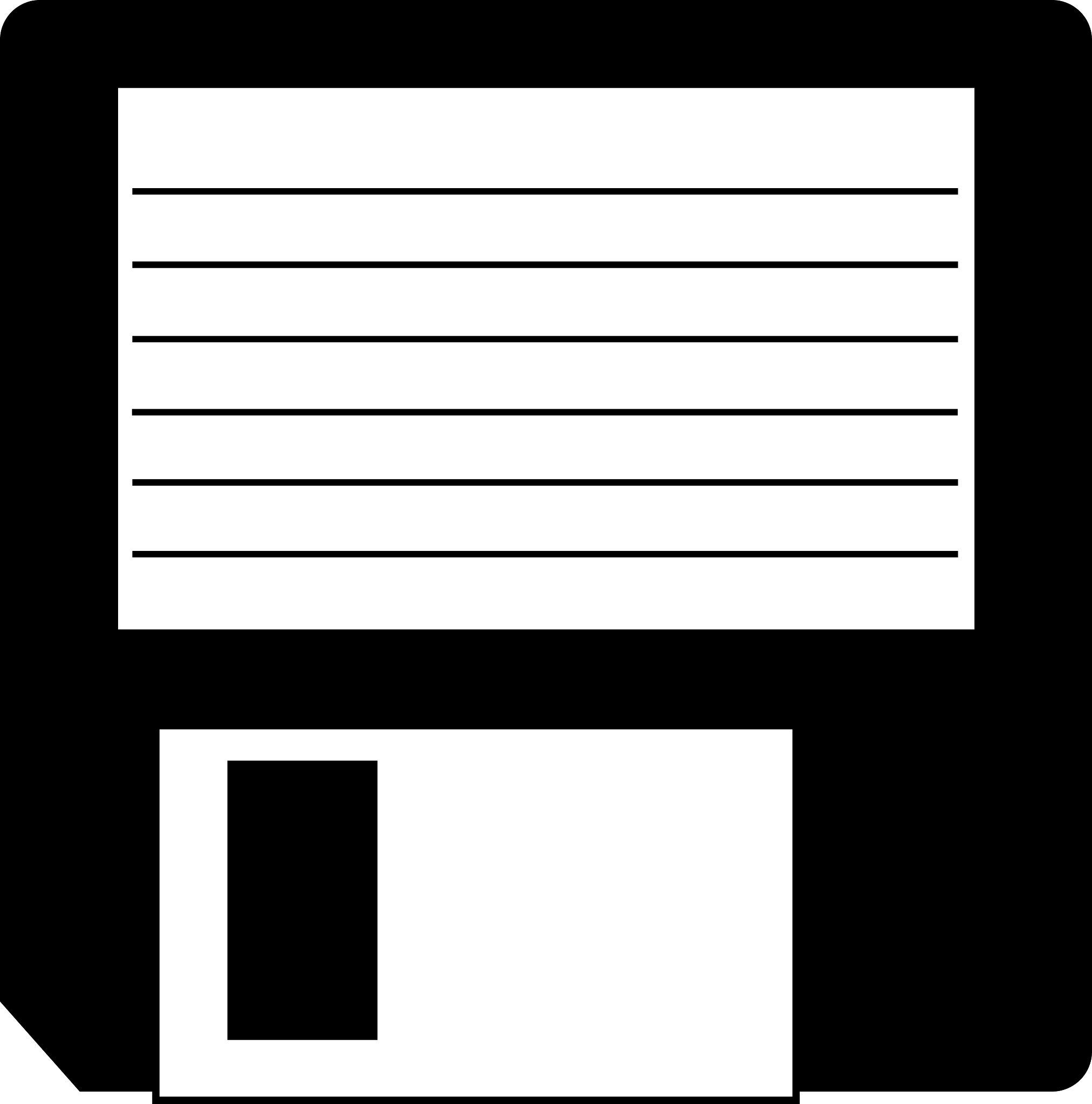 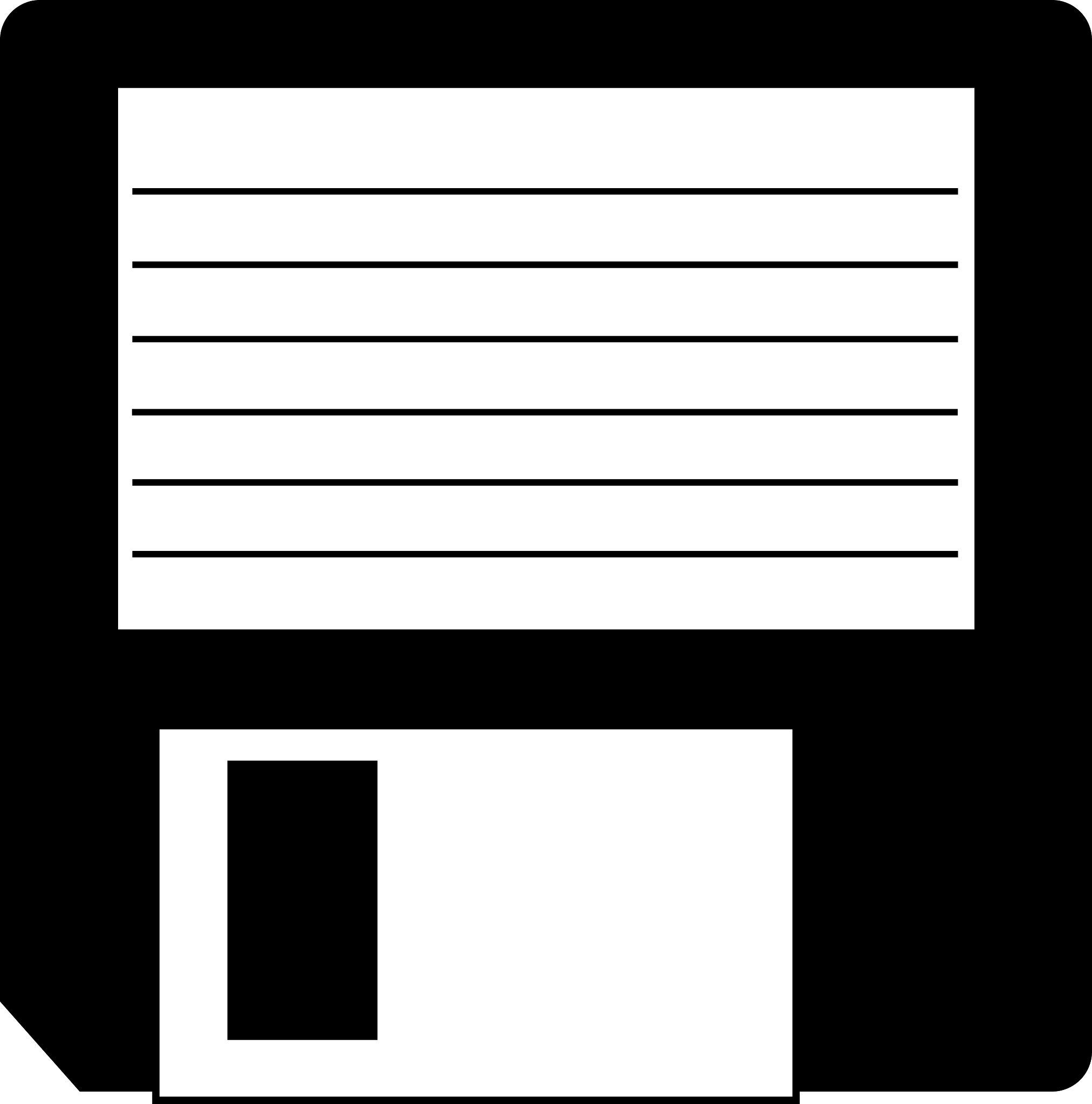 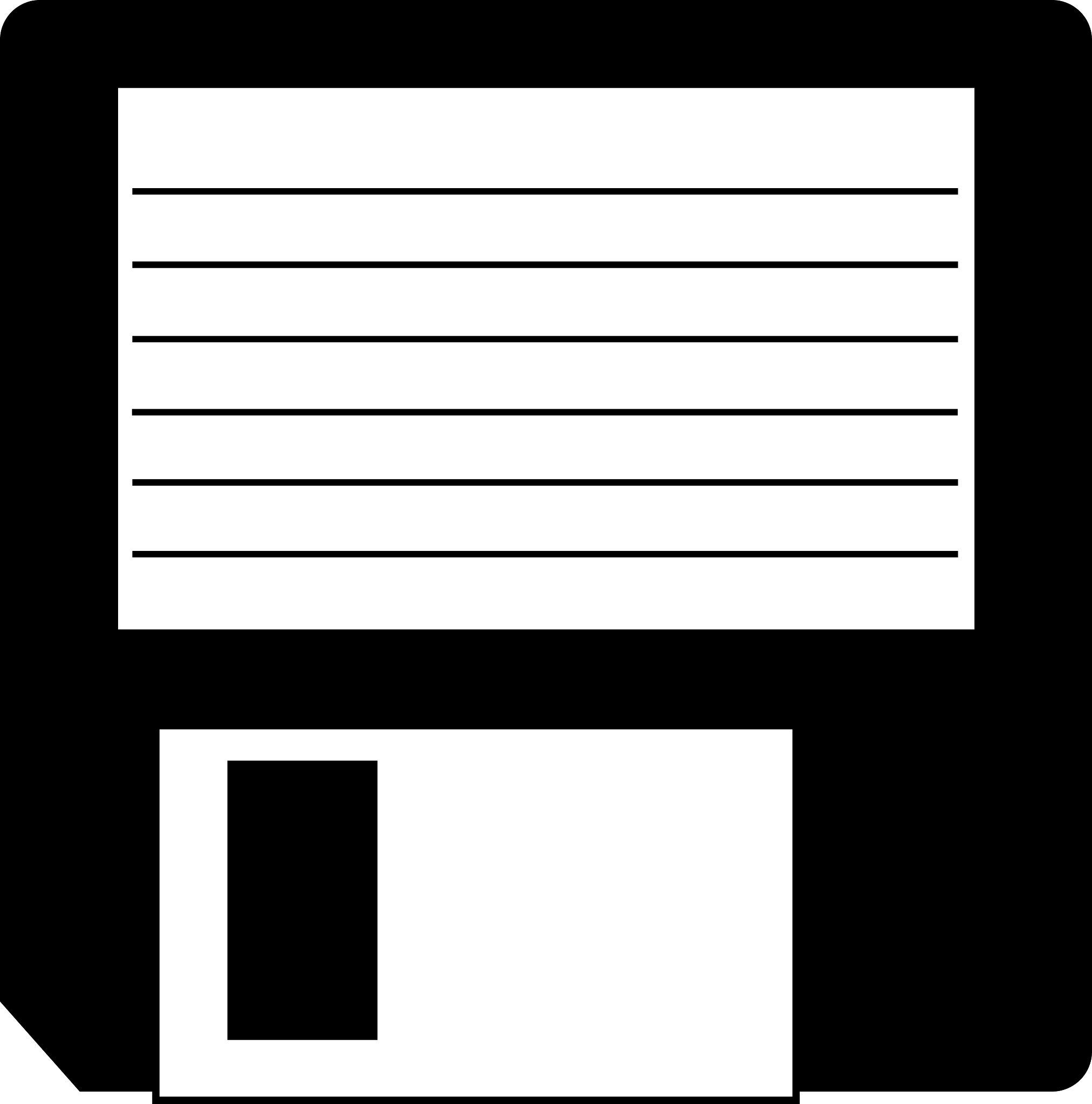 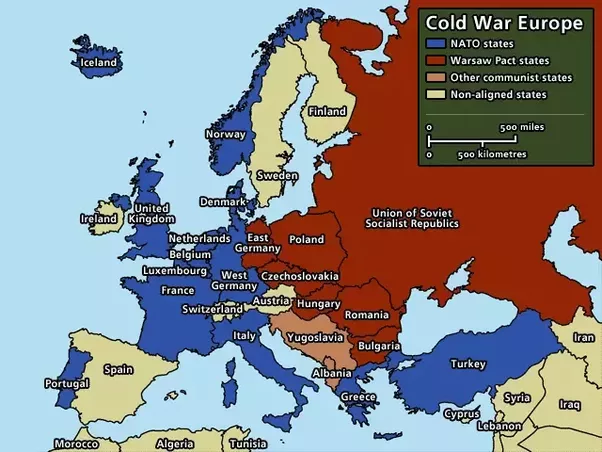 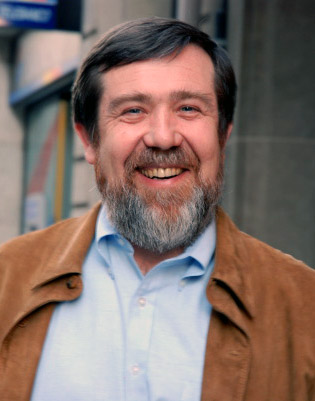 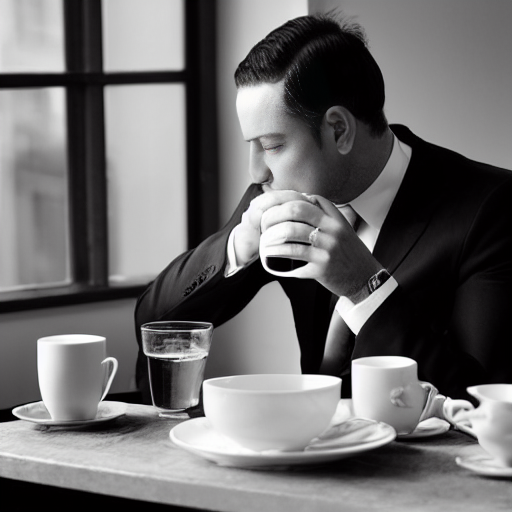 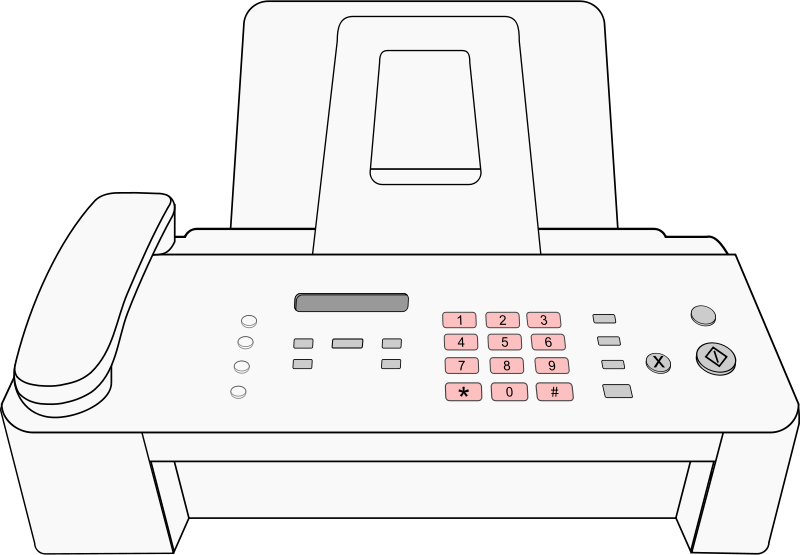 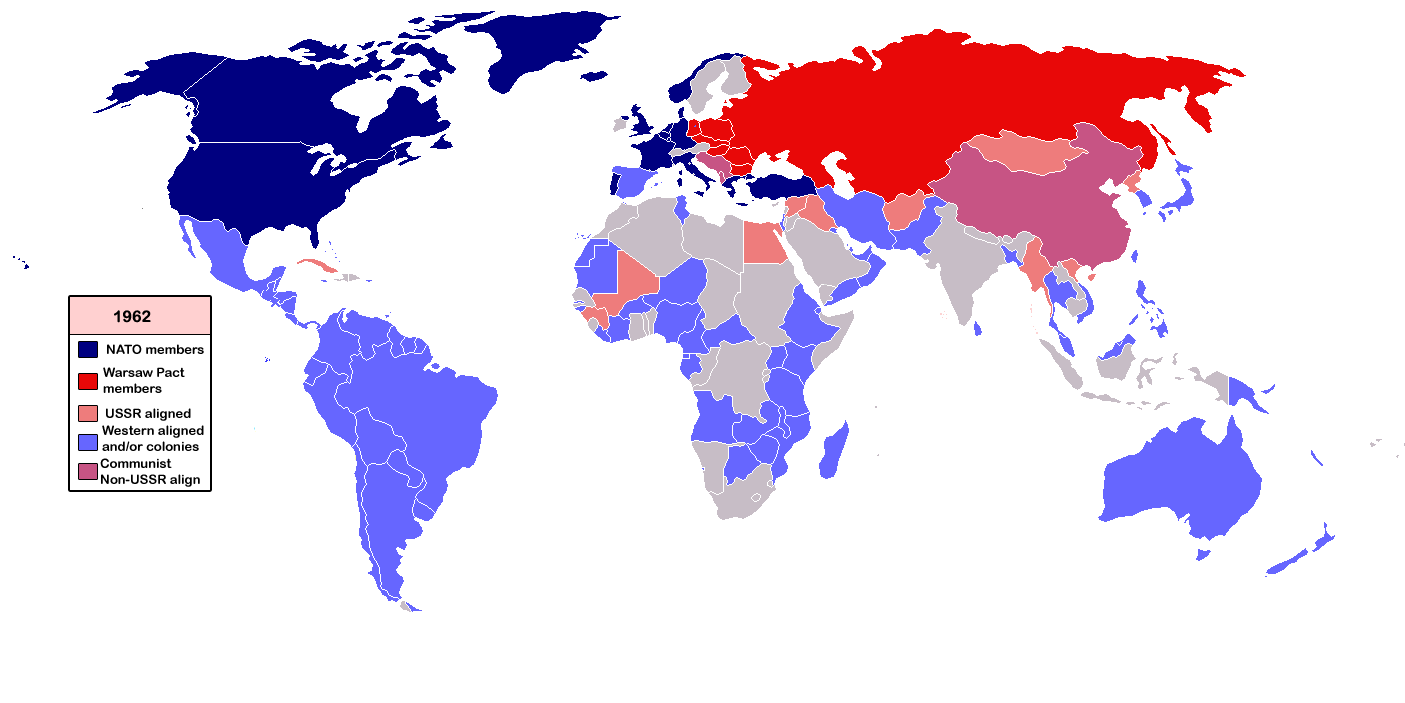 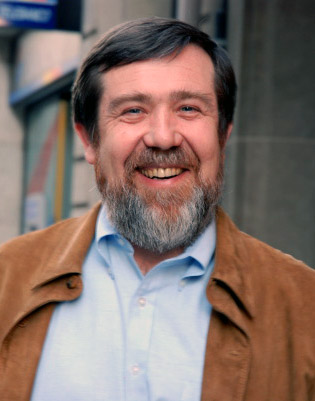 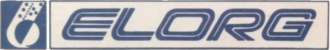 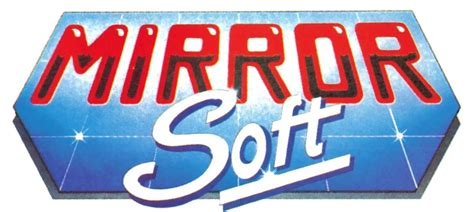 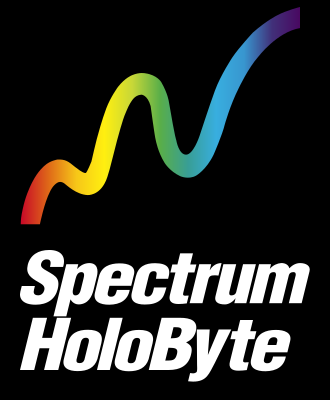 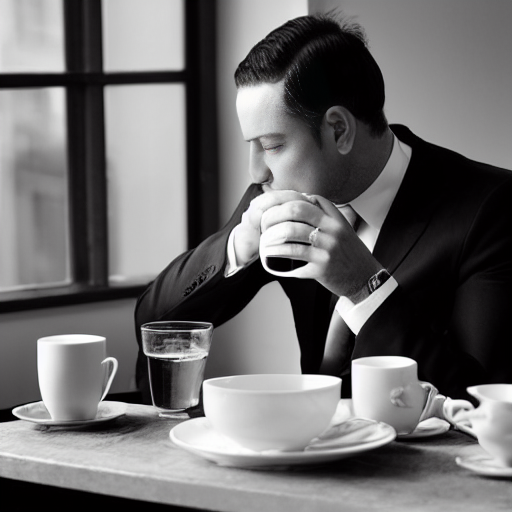 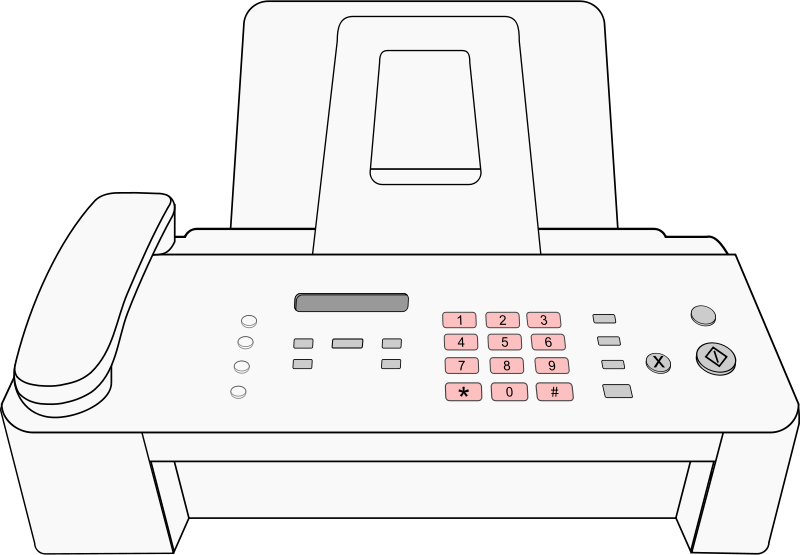 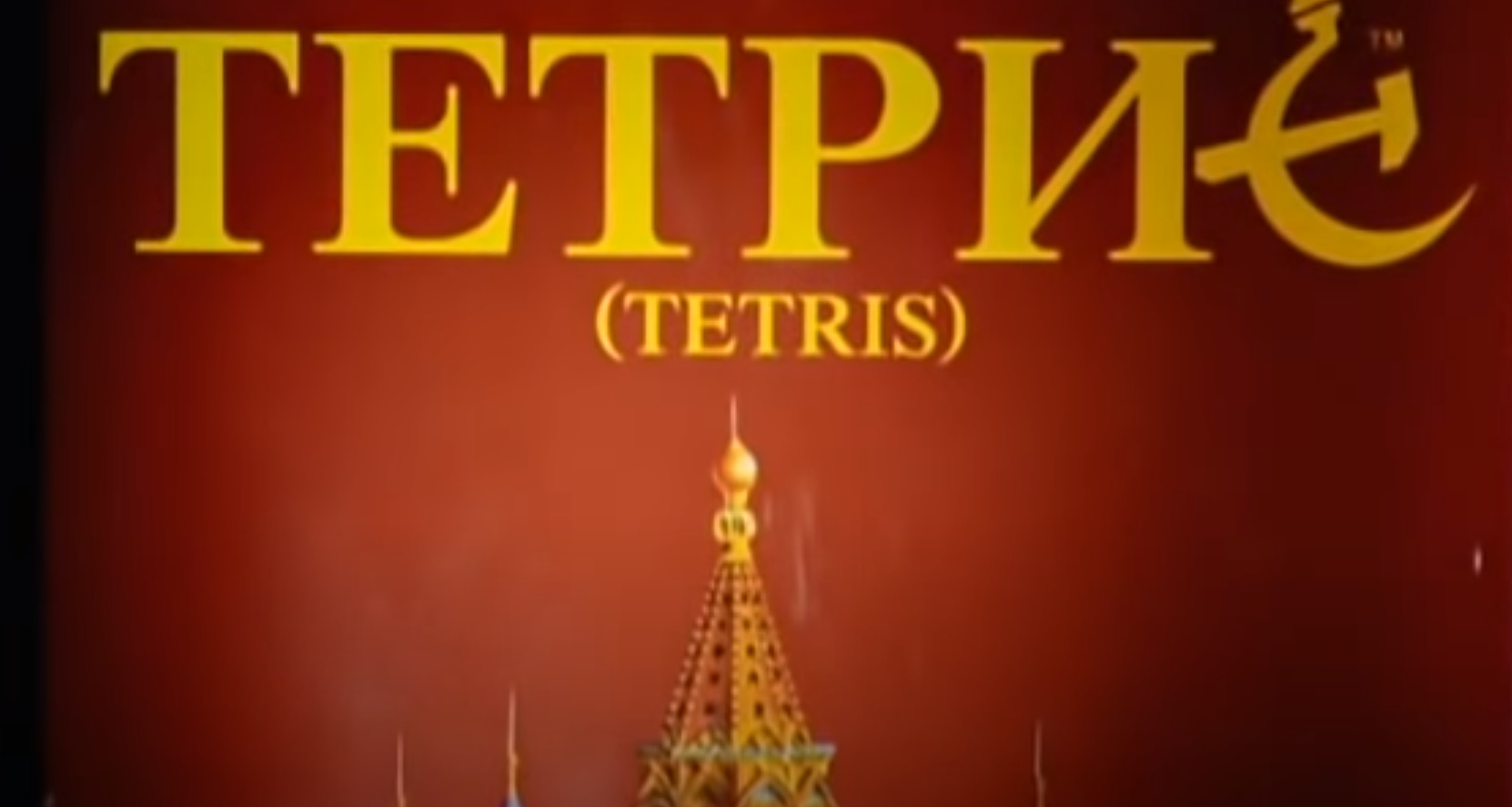 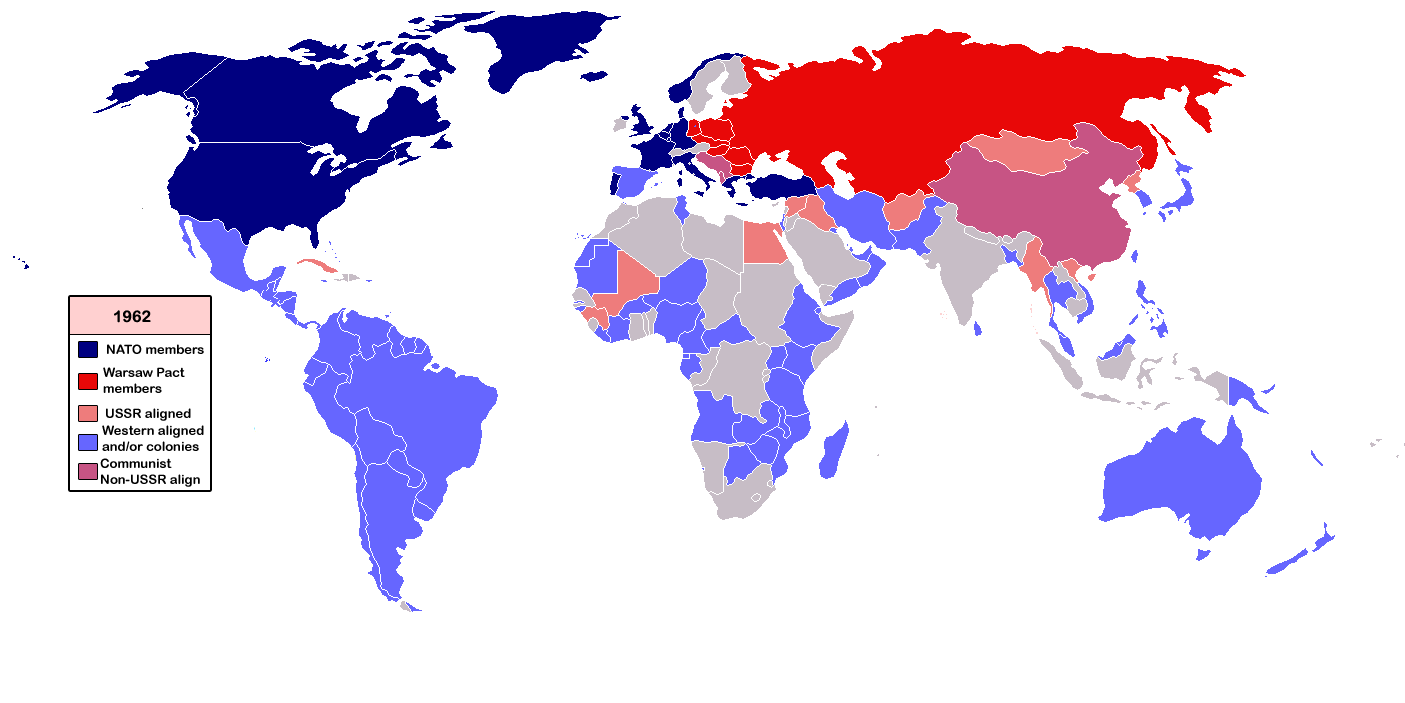 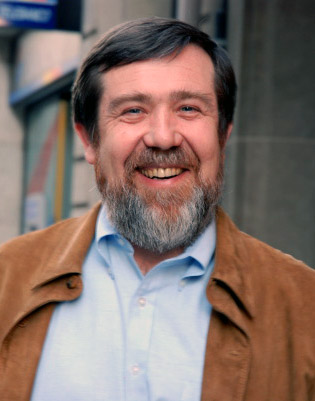 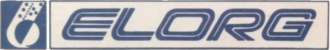 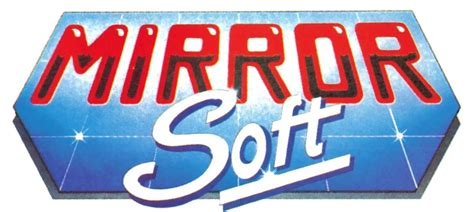 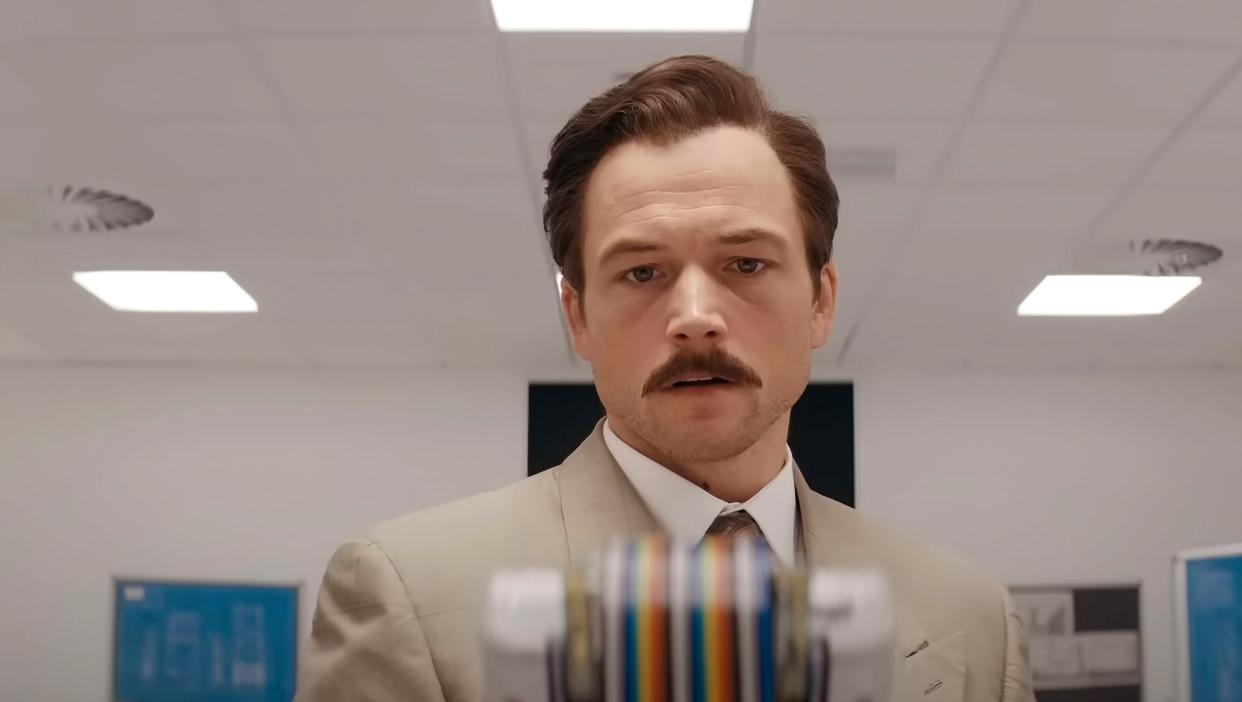 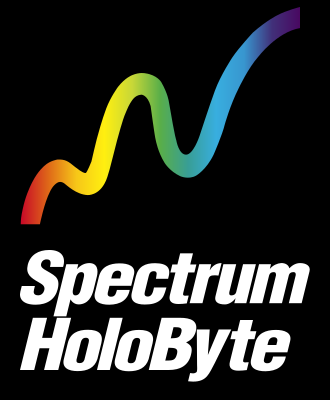 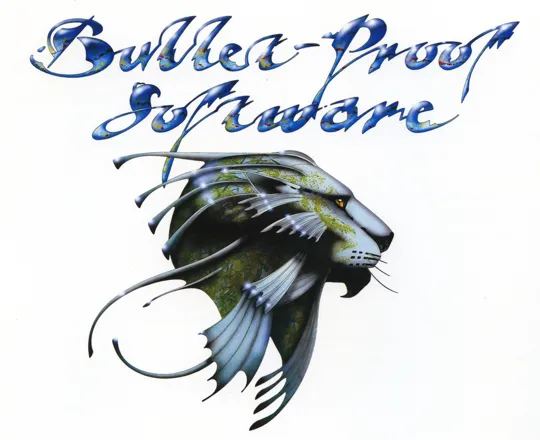 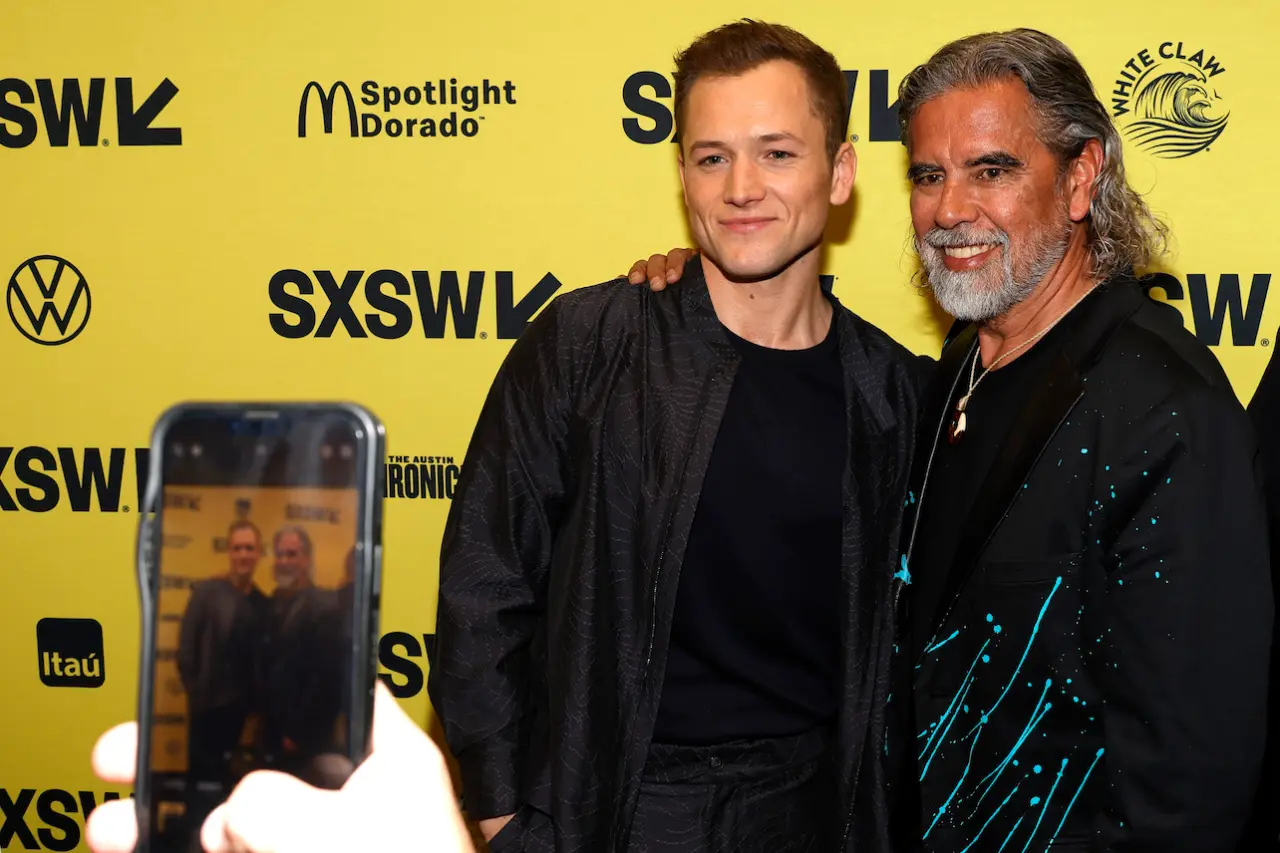 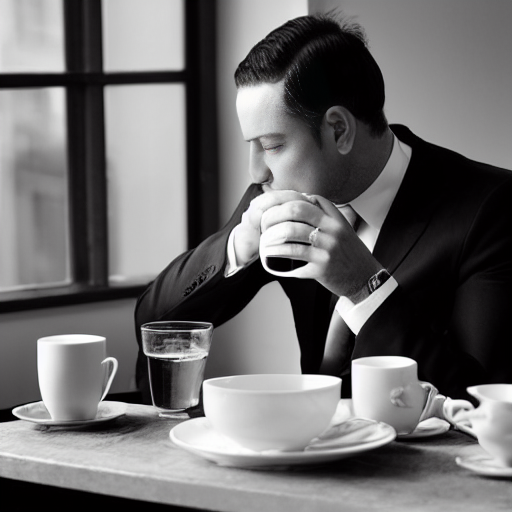 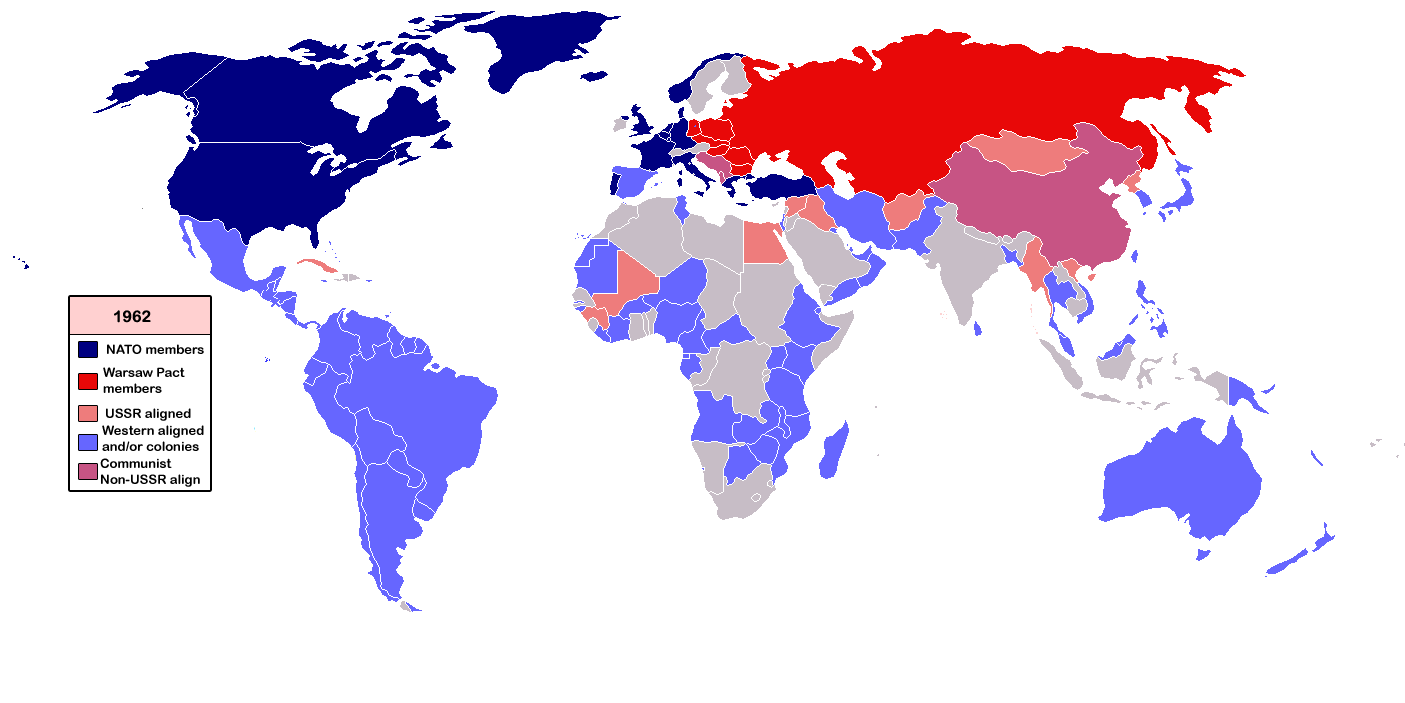 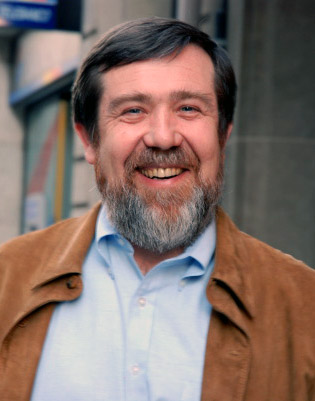 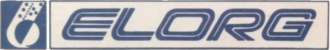 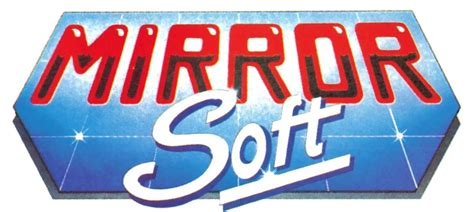 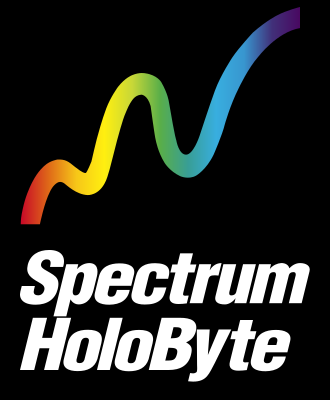 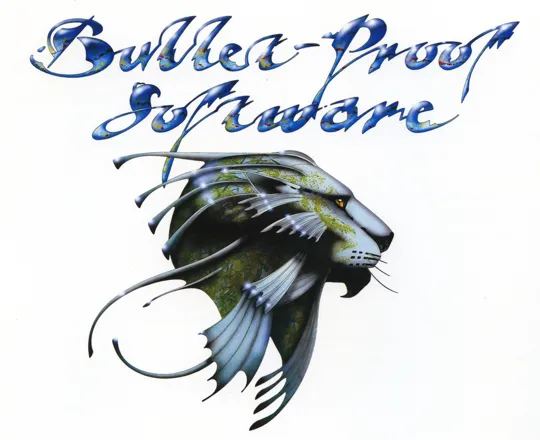 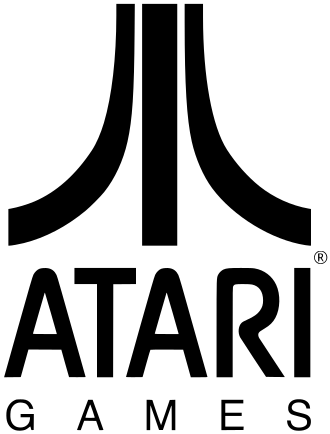 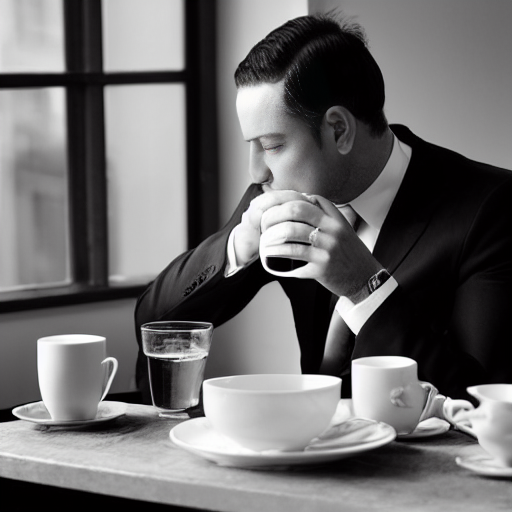 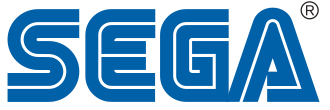 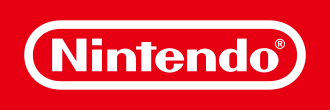 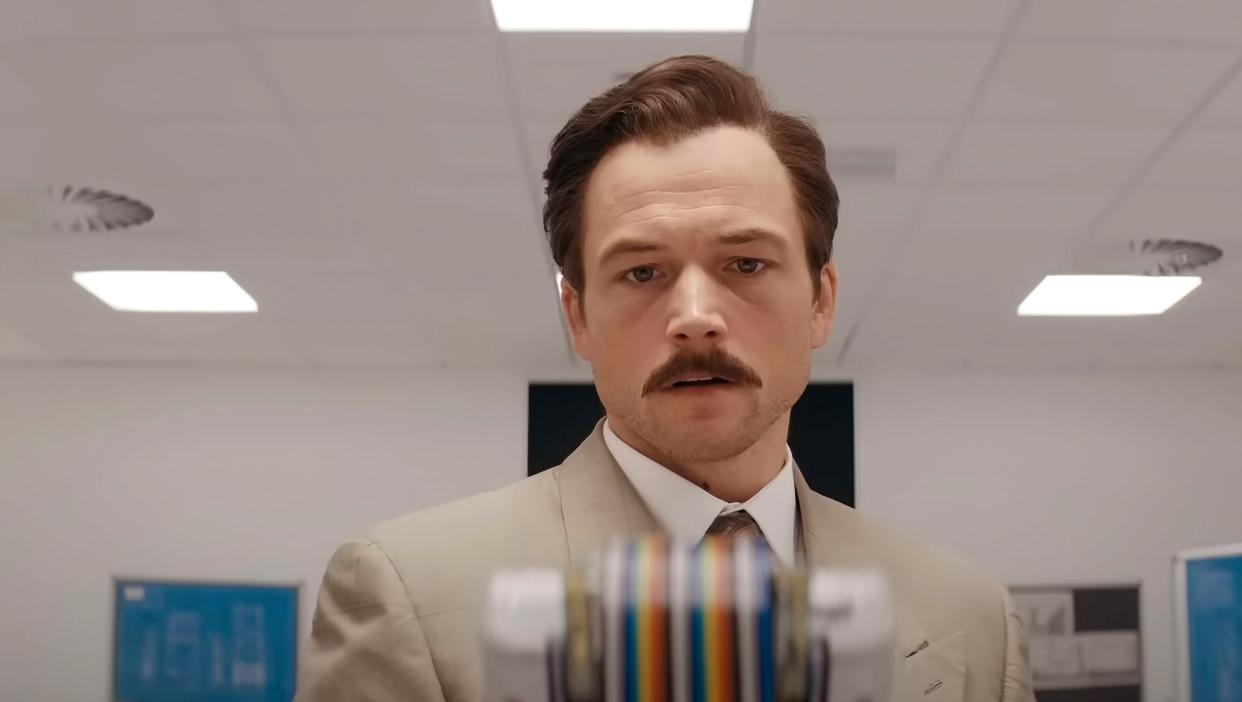 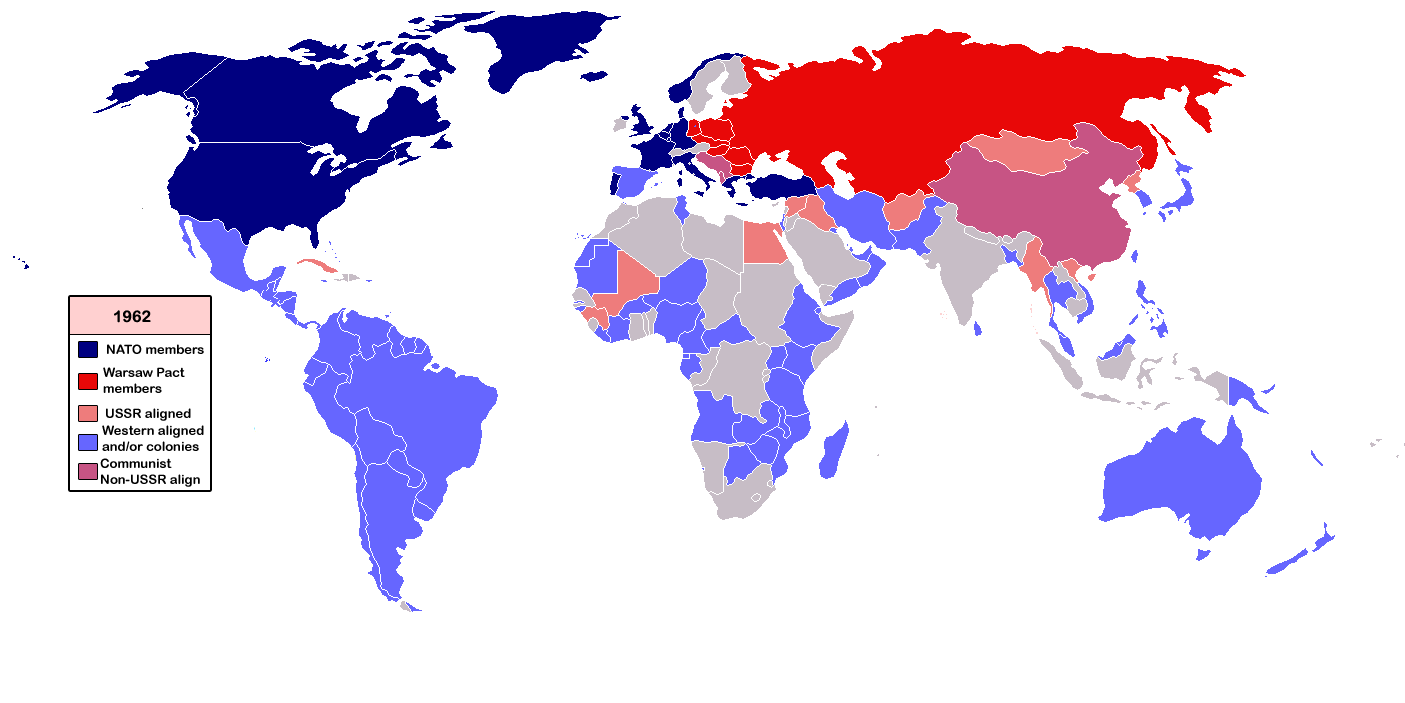 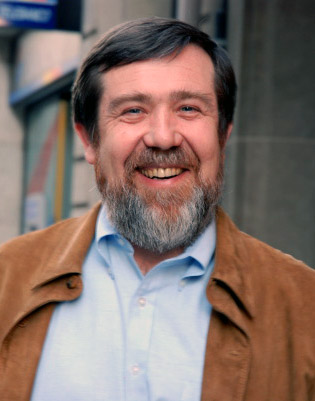 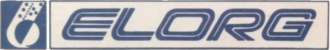 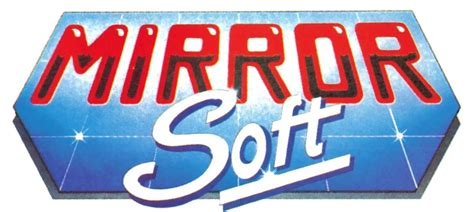 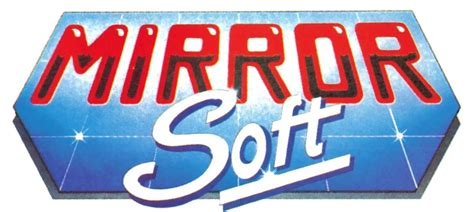 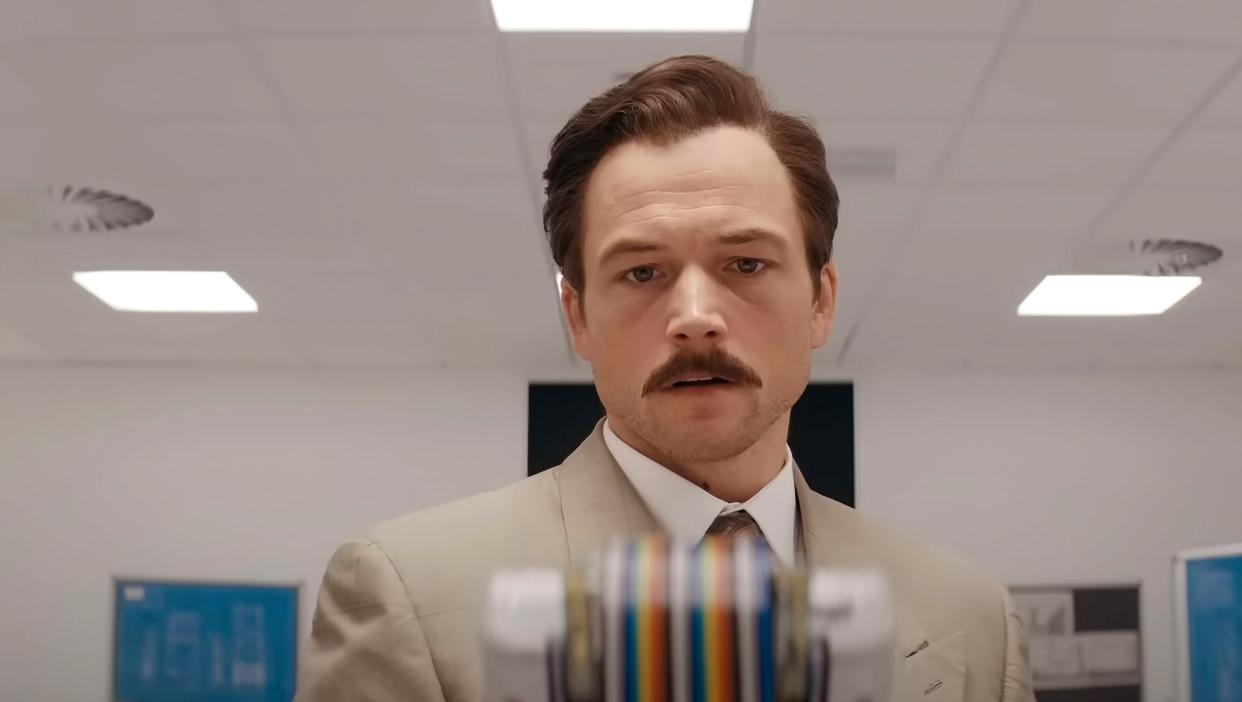 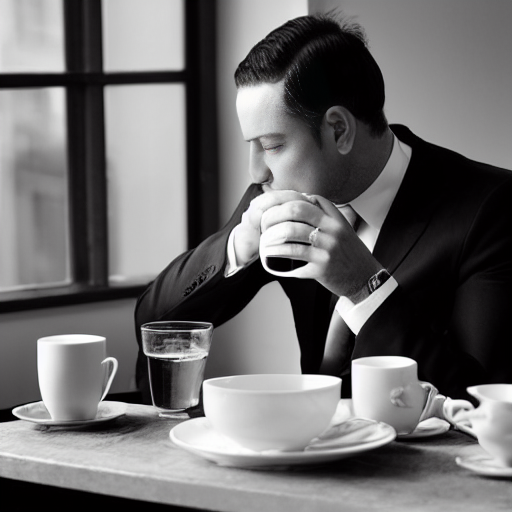 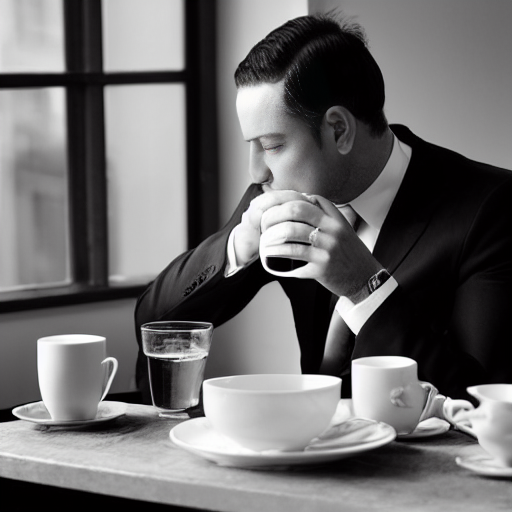 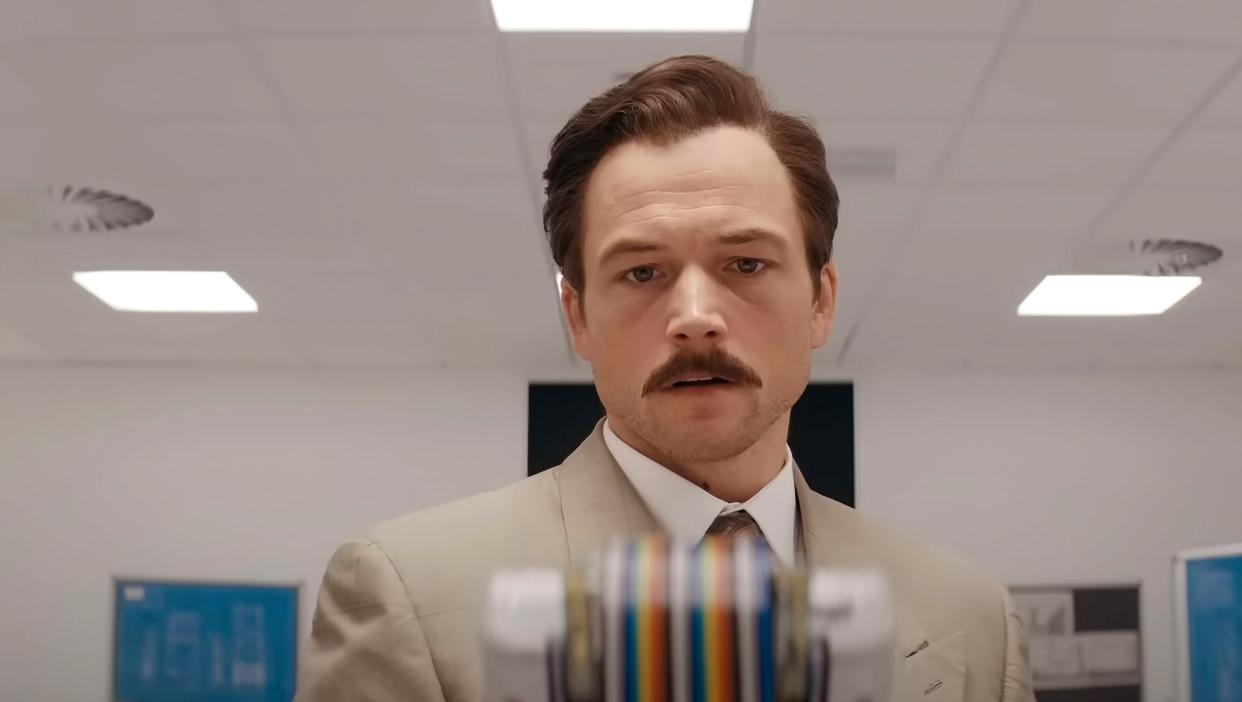 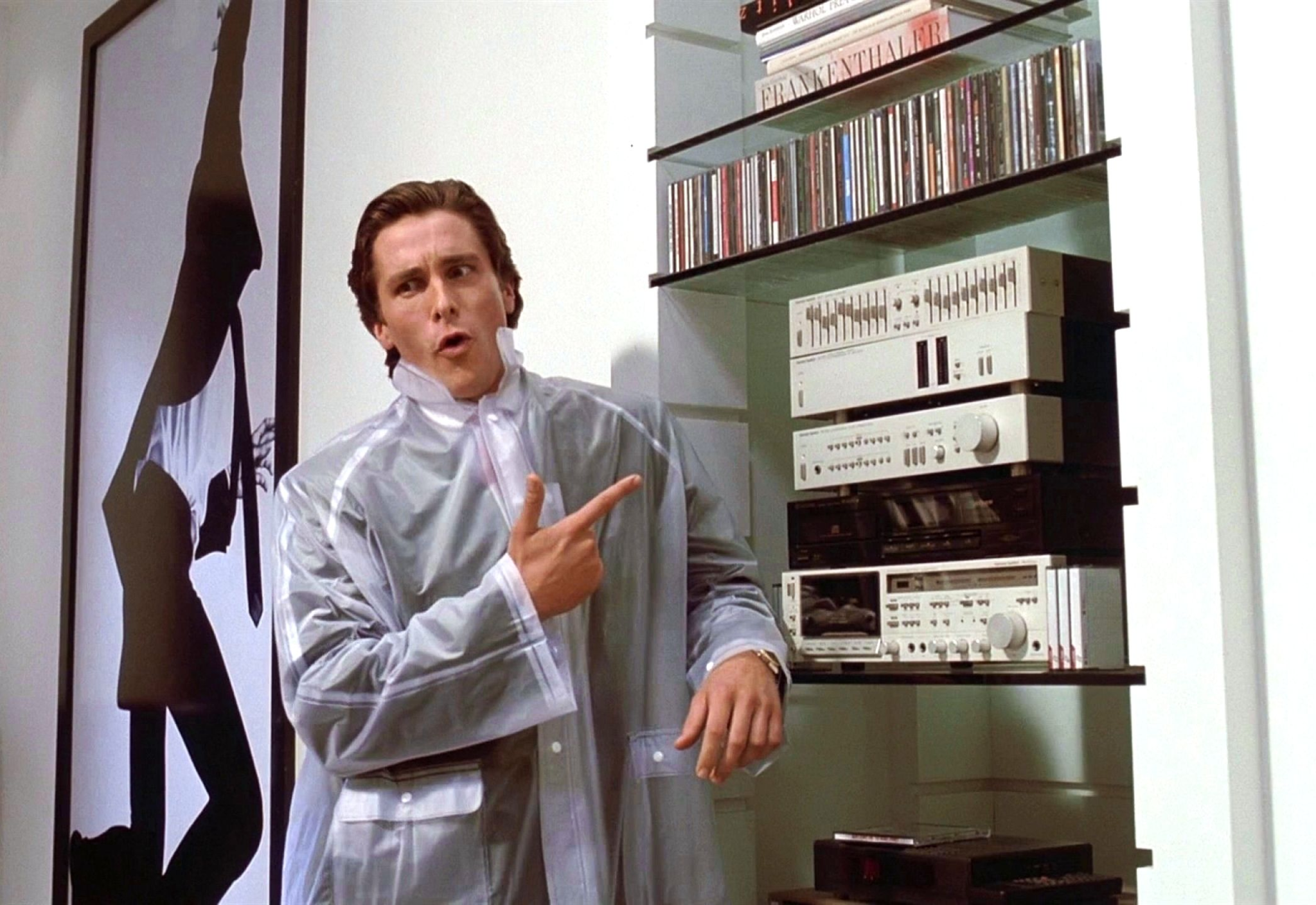 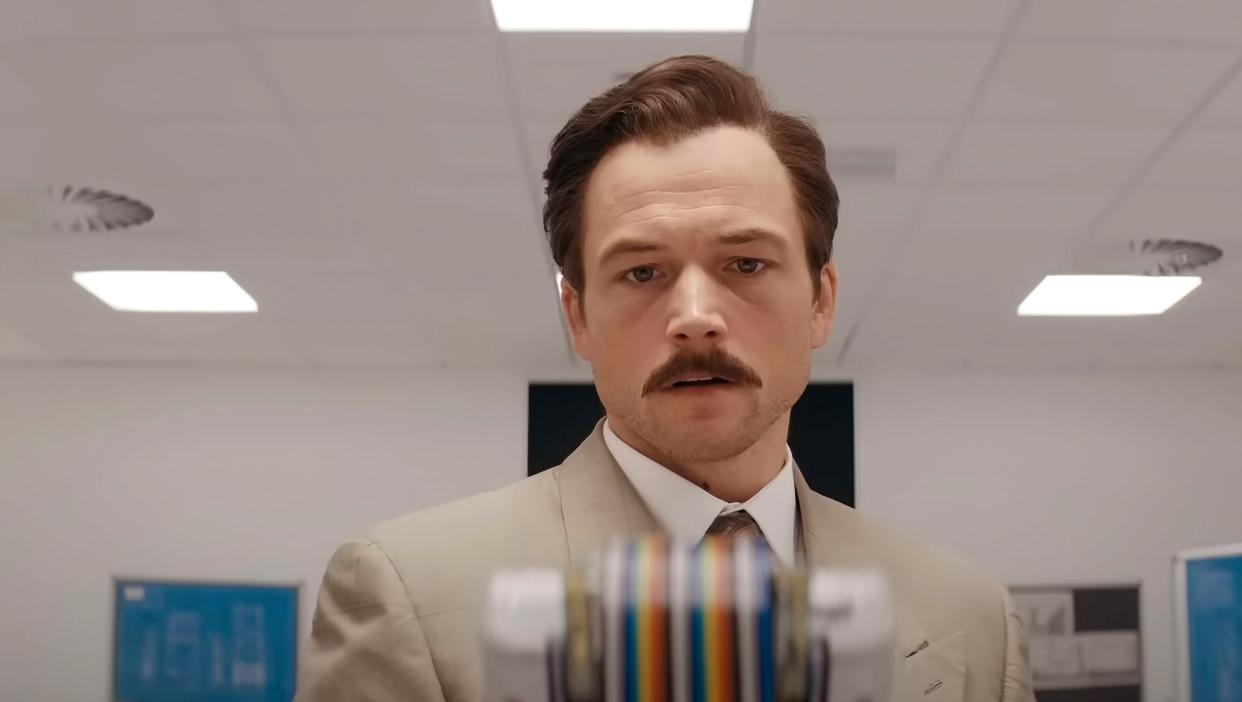 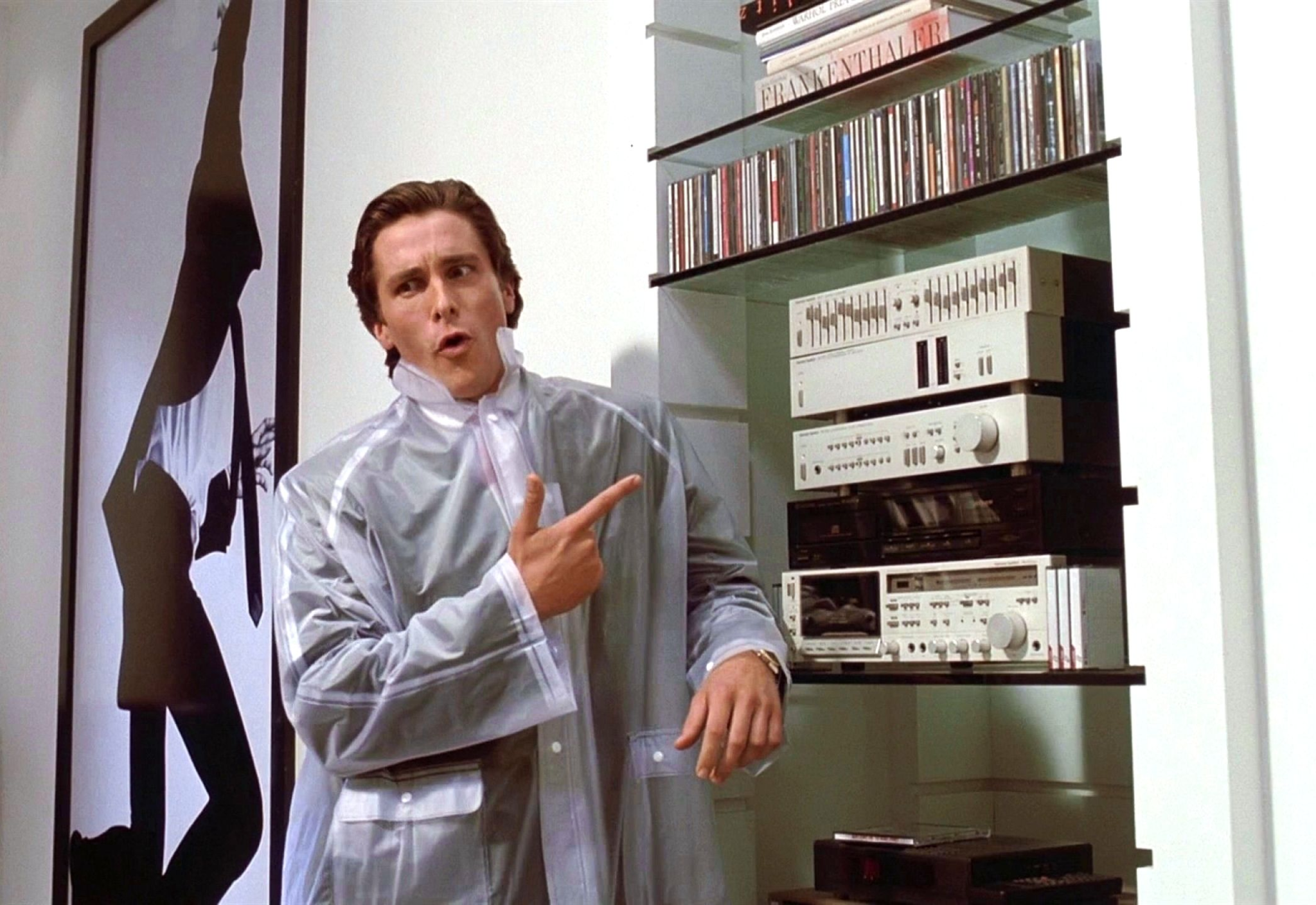 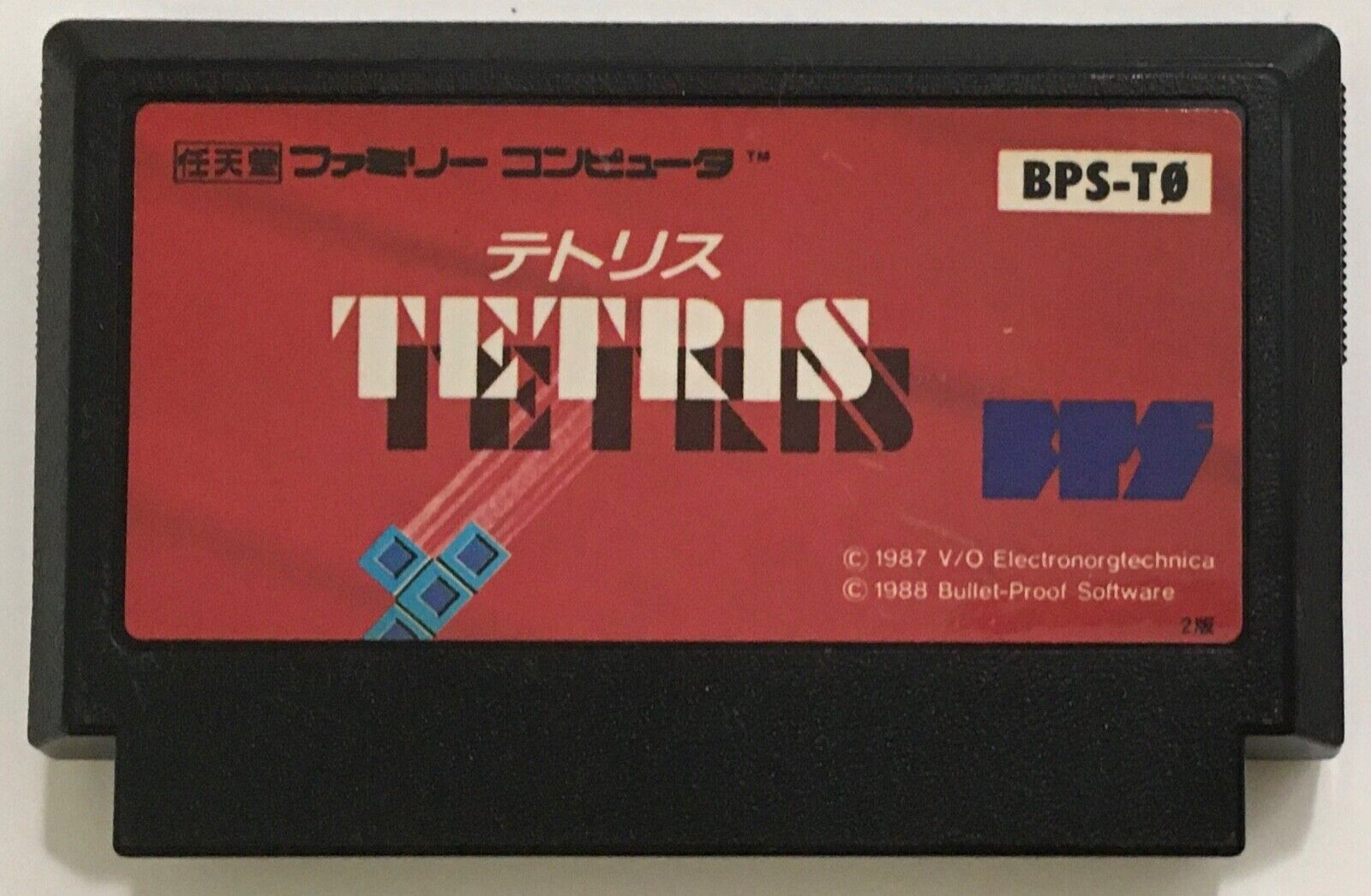 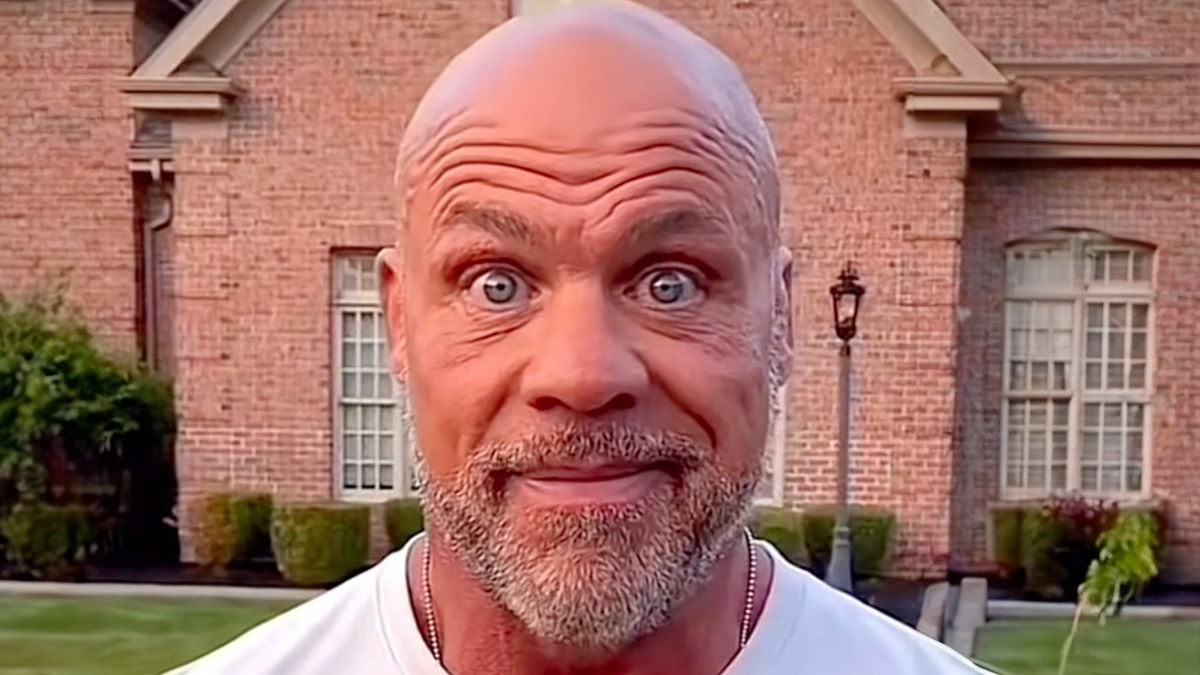 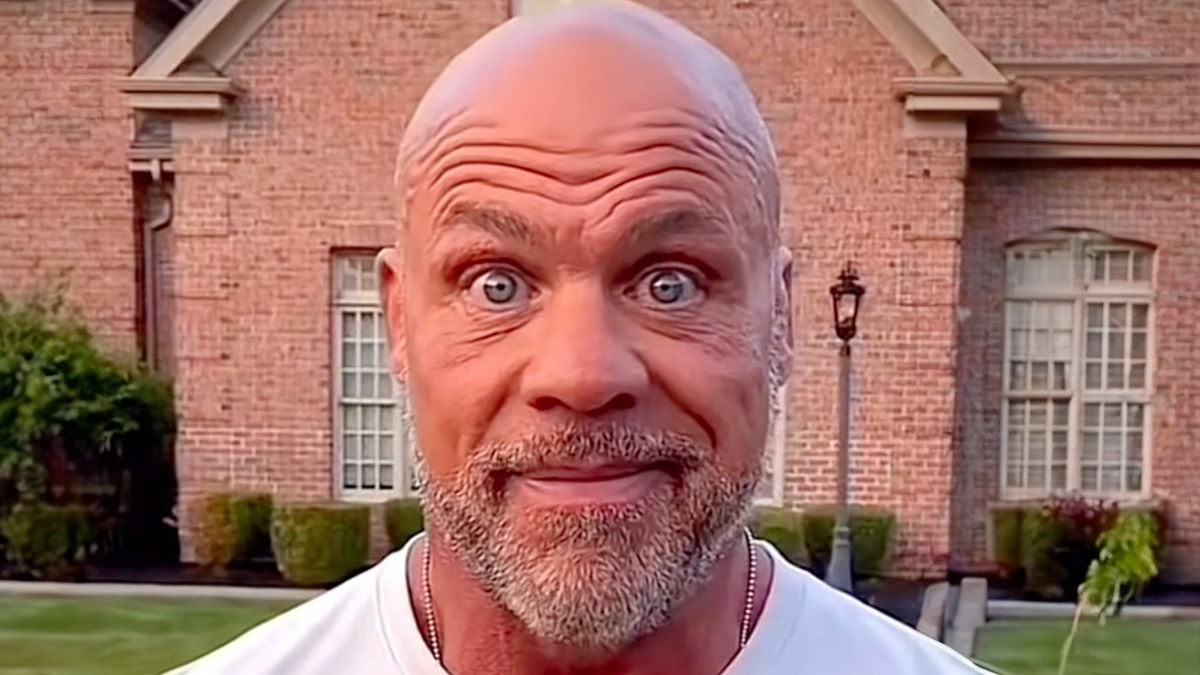 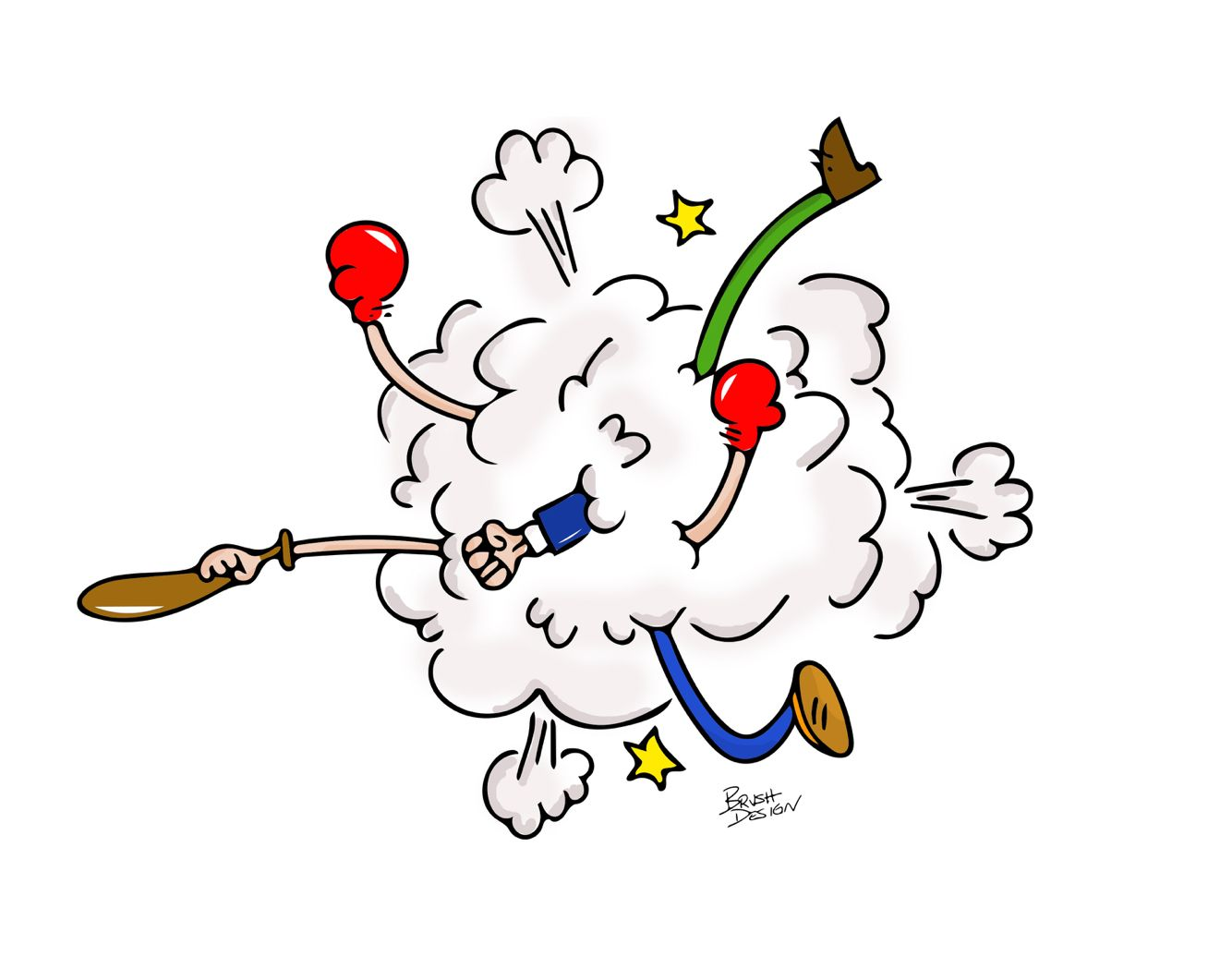 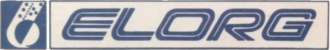 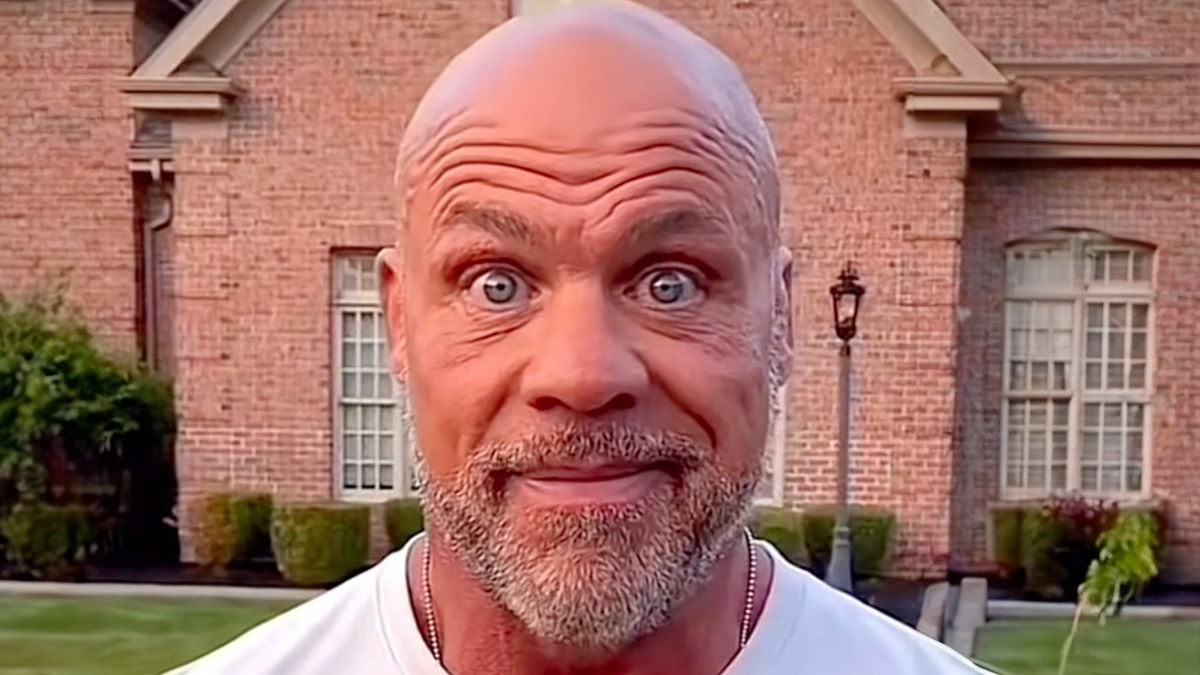 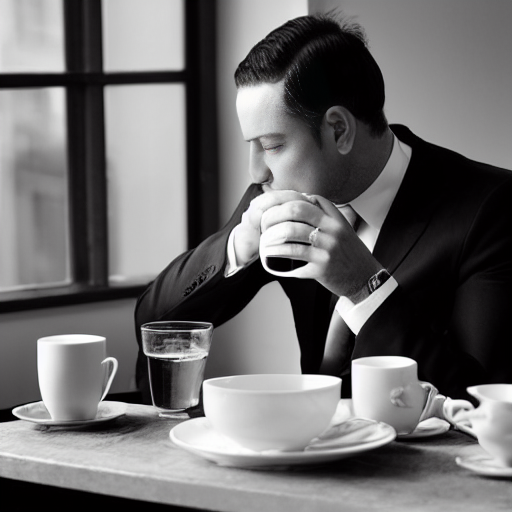 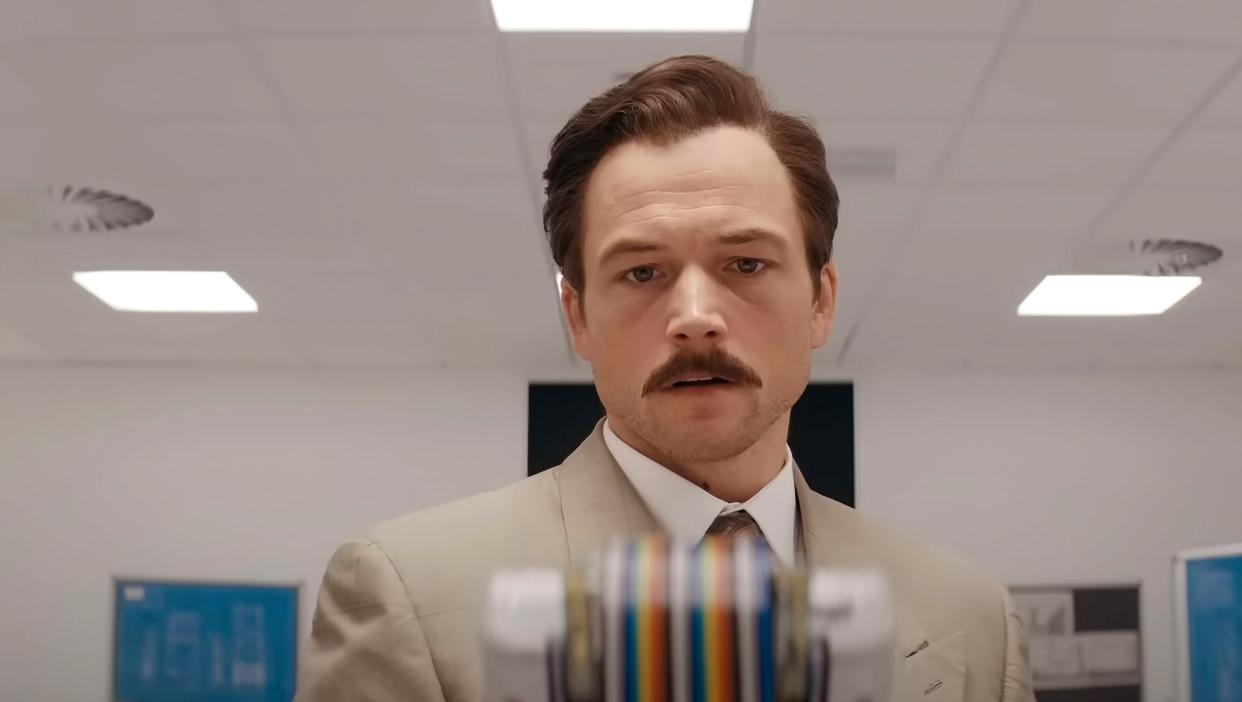 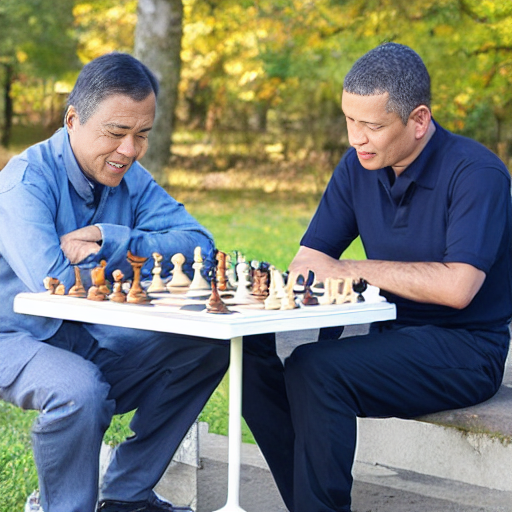 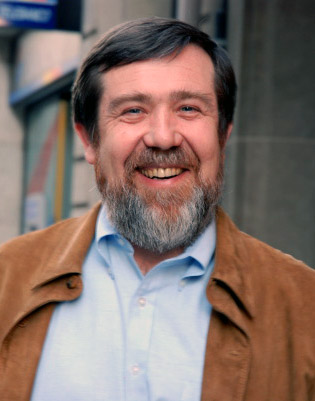 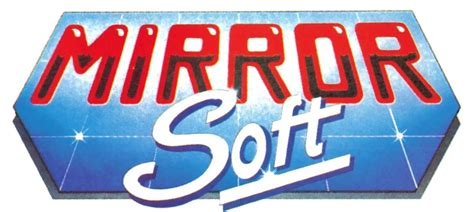 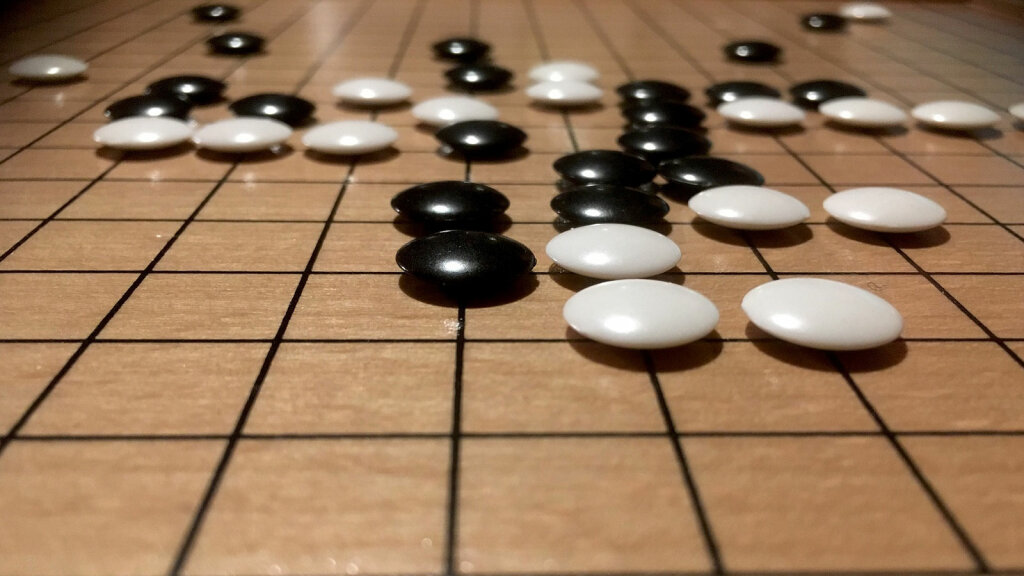 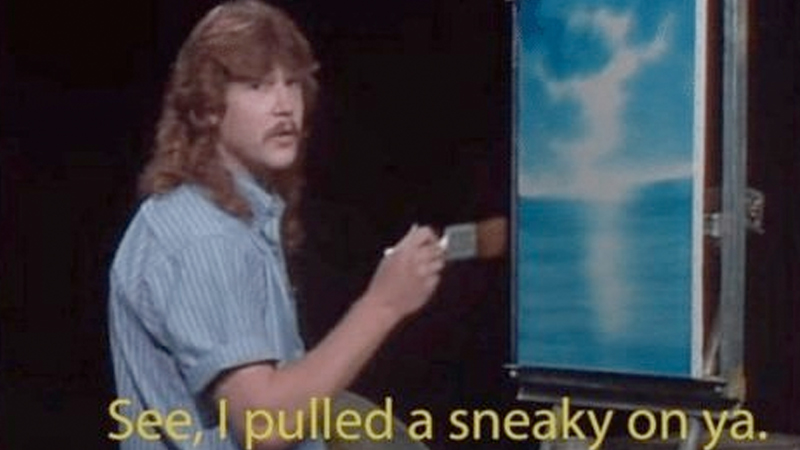 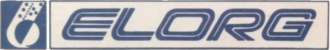 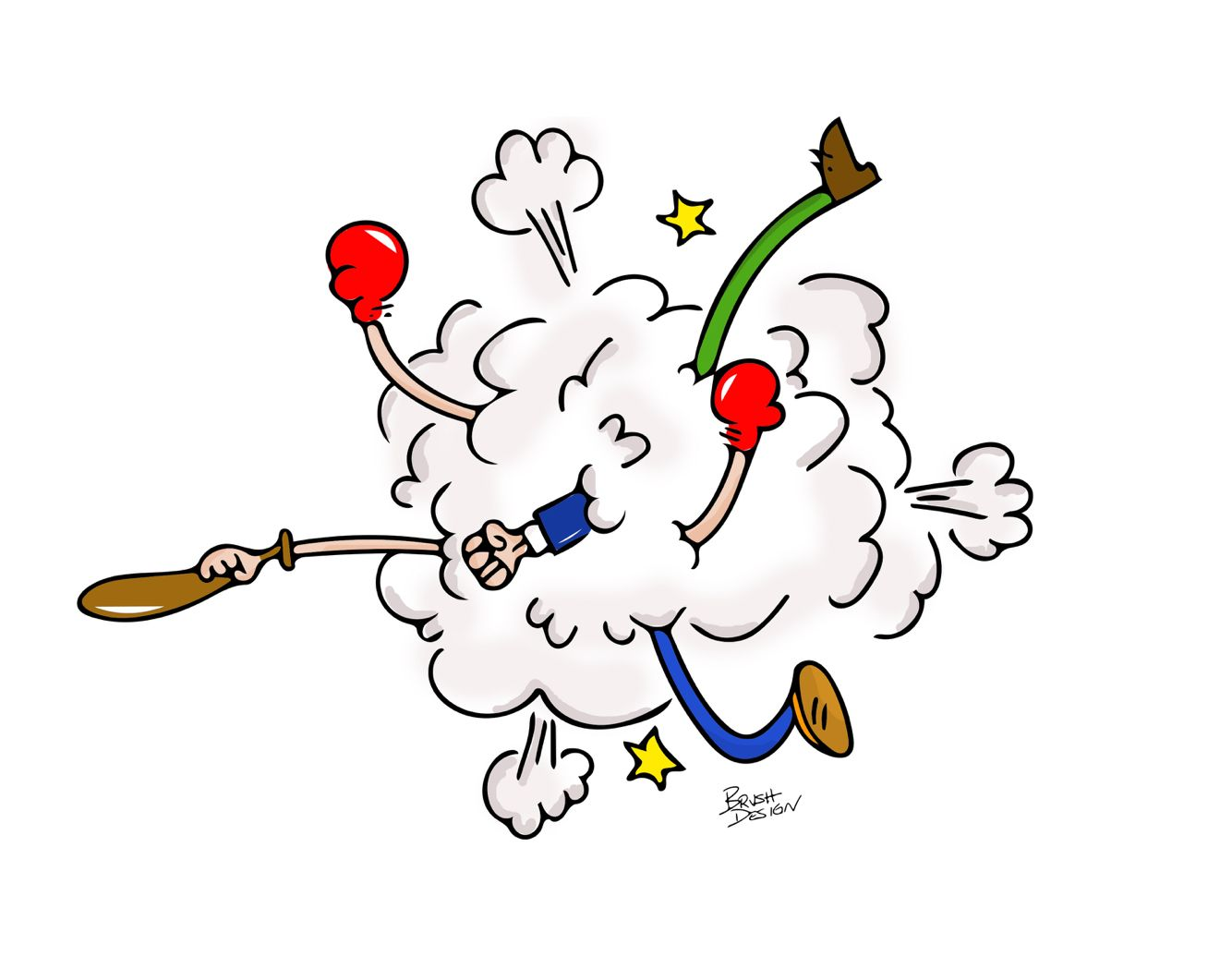 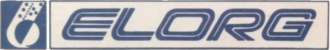 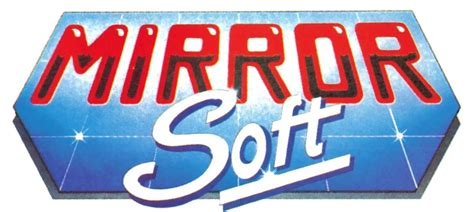 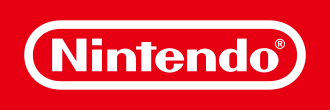 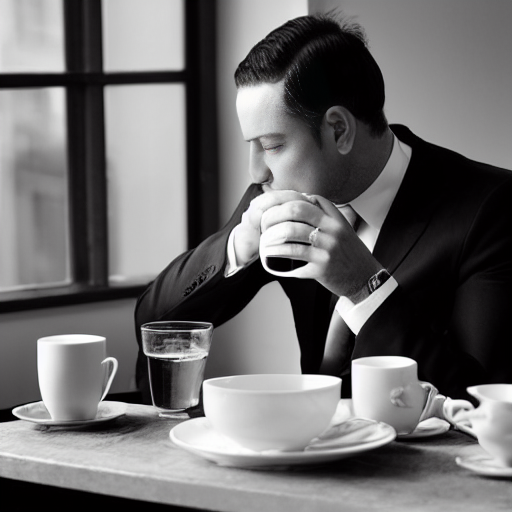 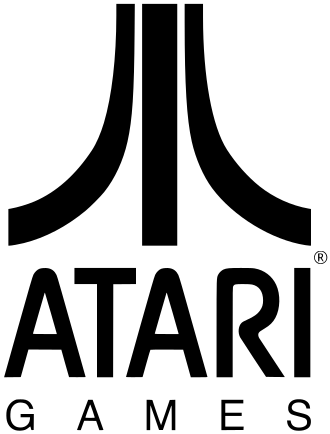 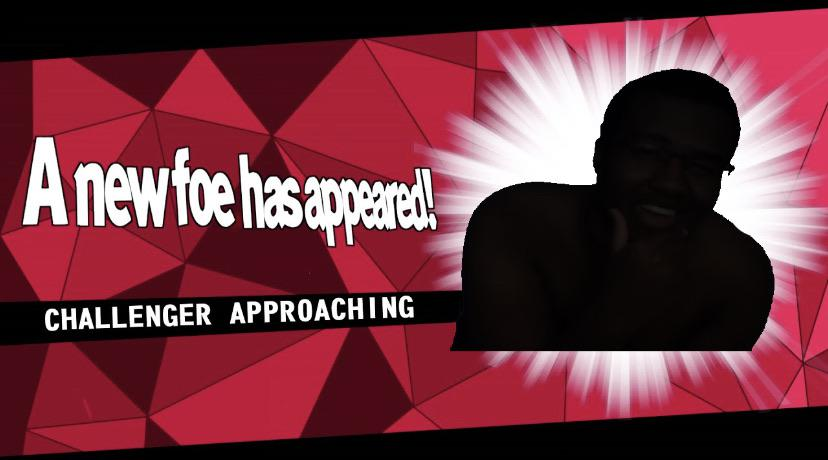 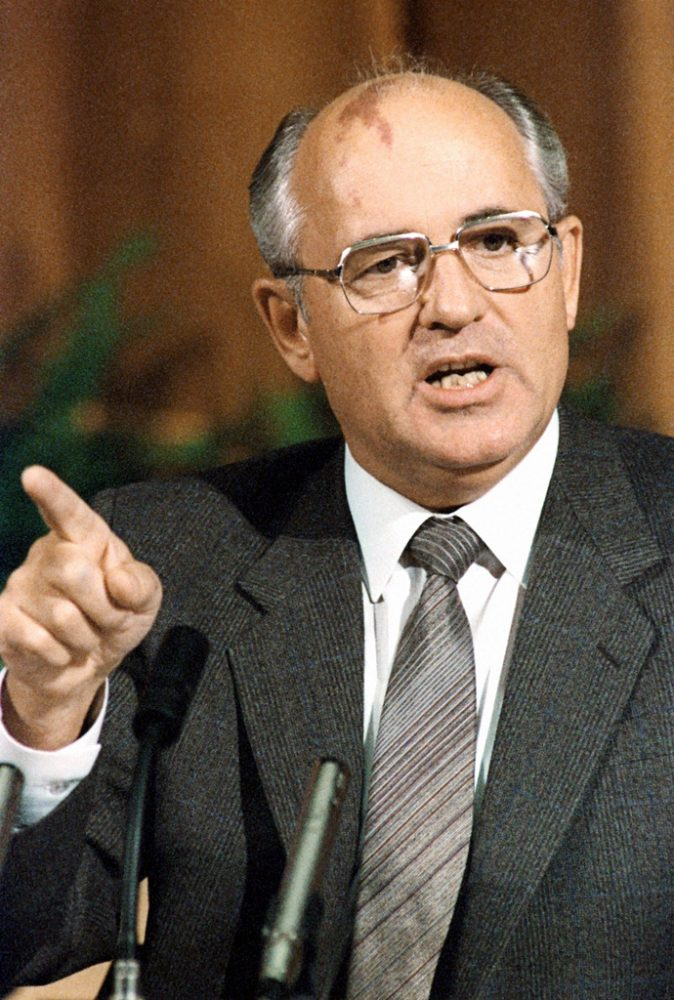 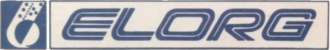 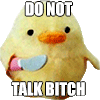 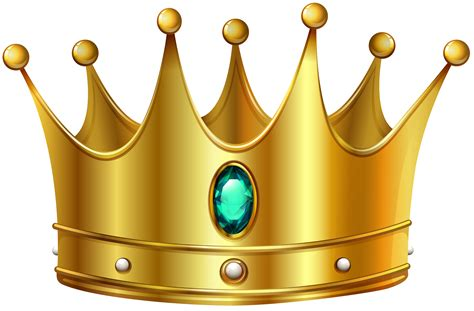 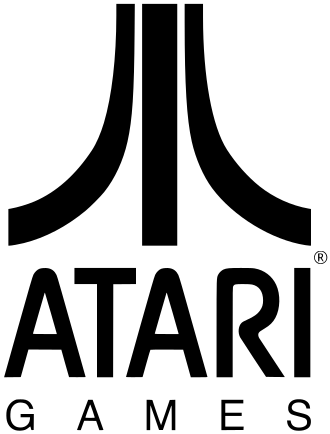 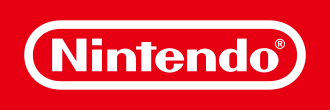 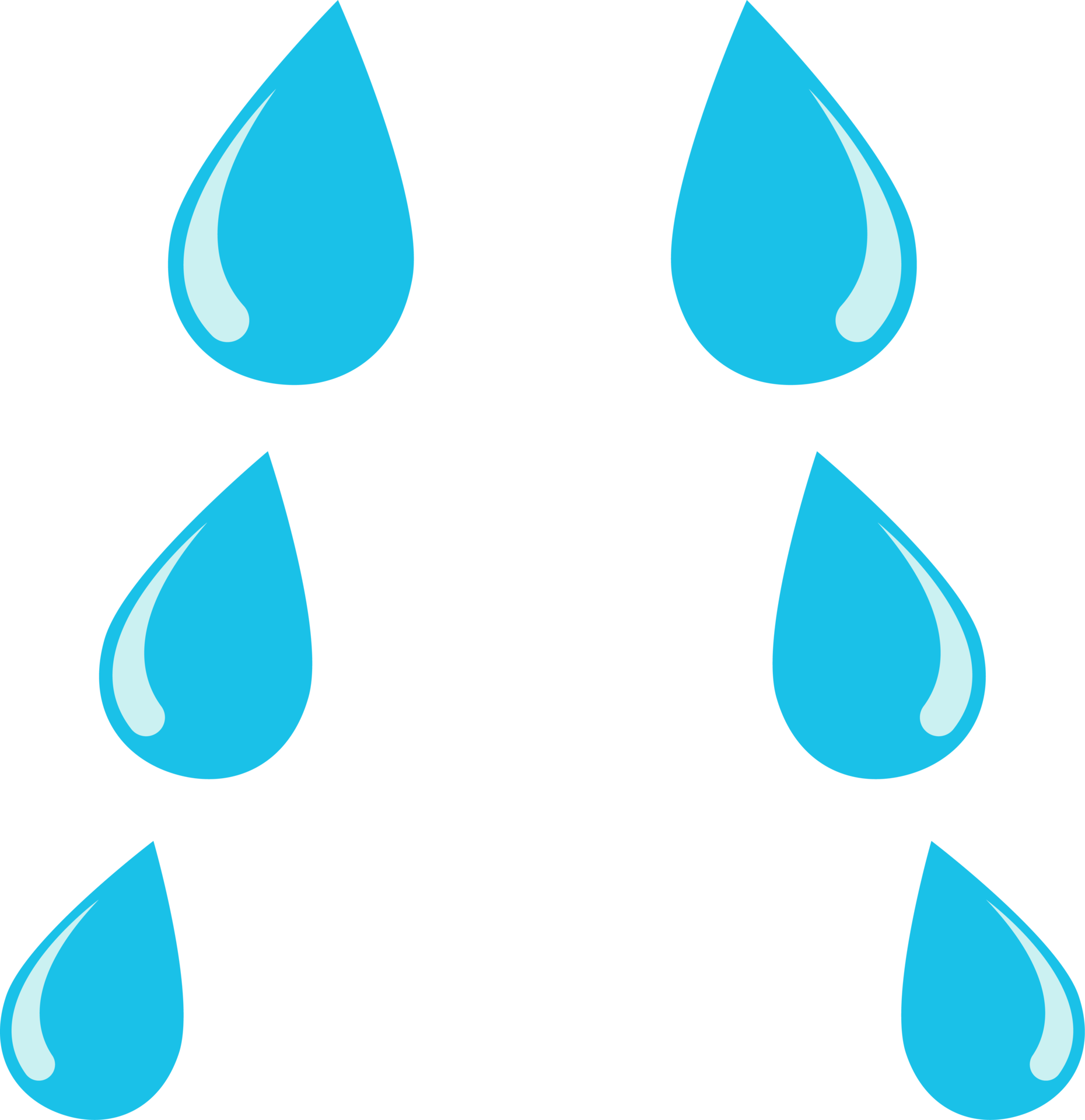 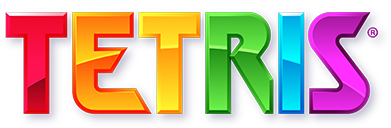 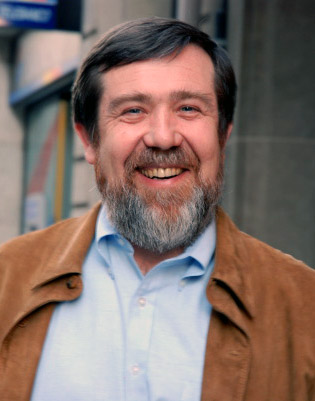 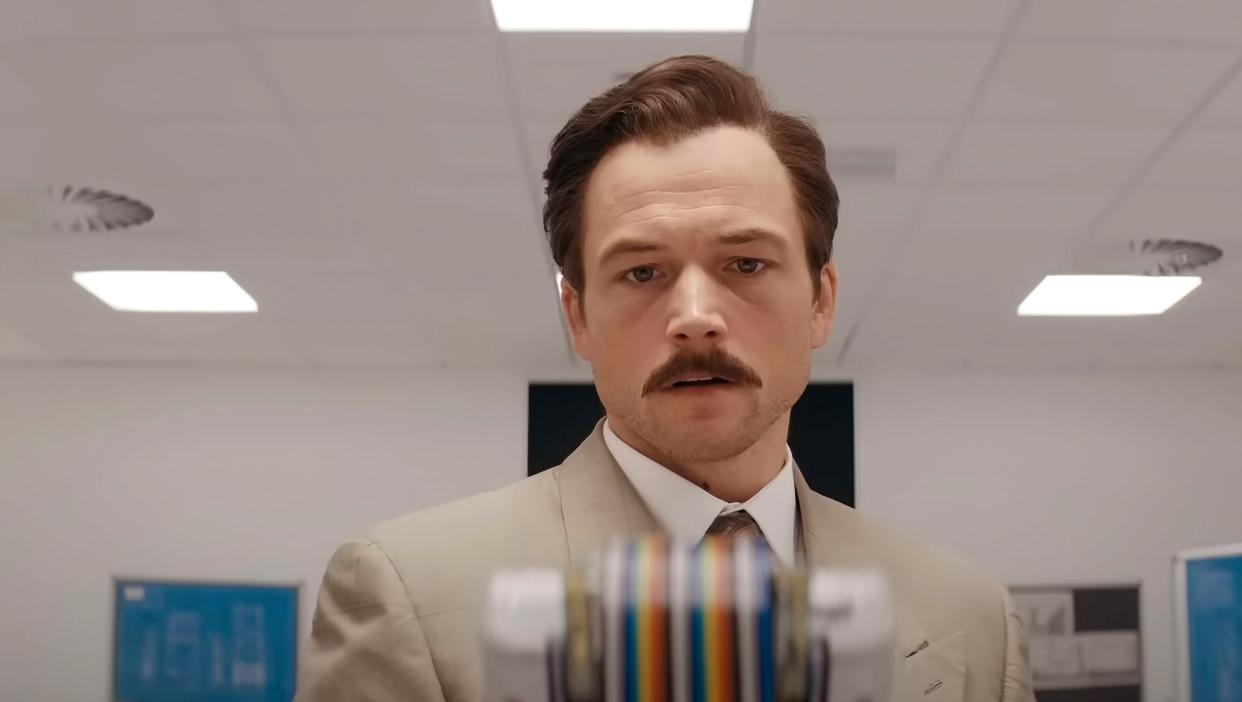 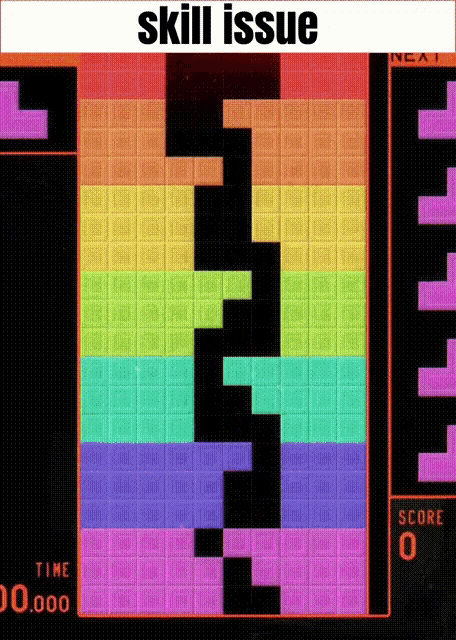 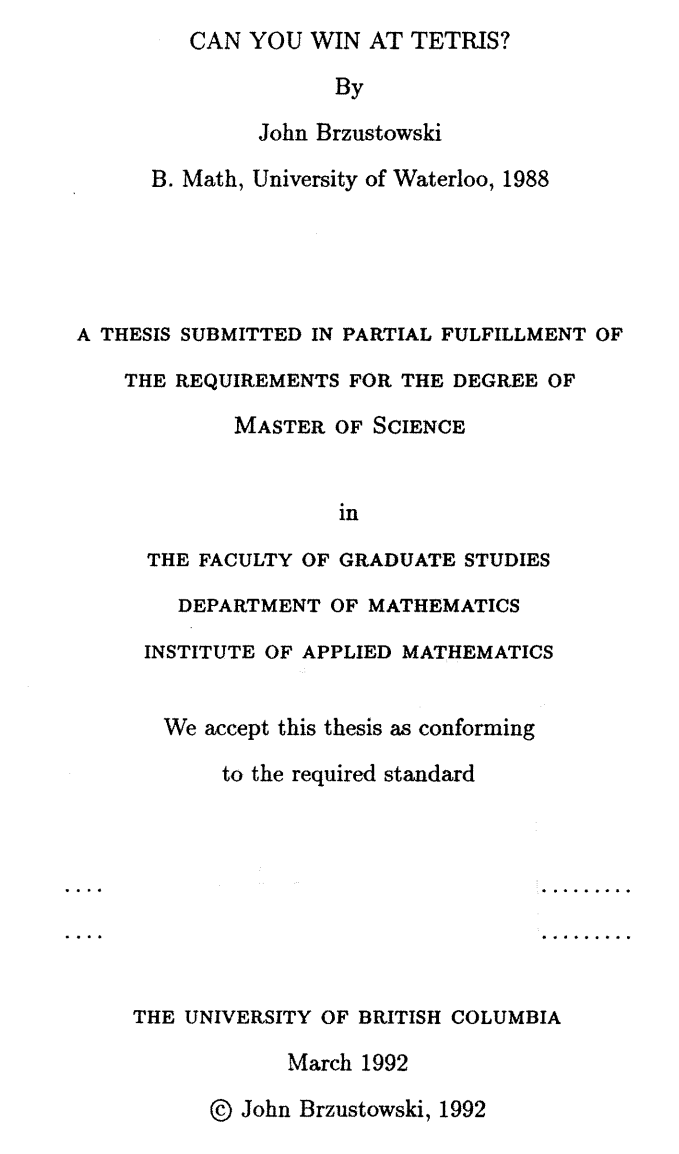 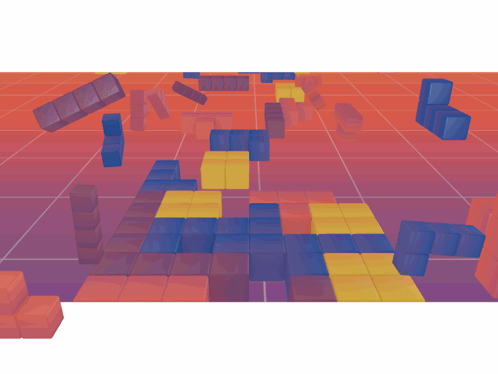 Infinite Spin?
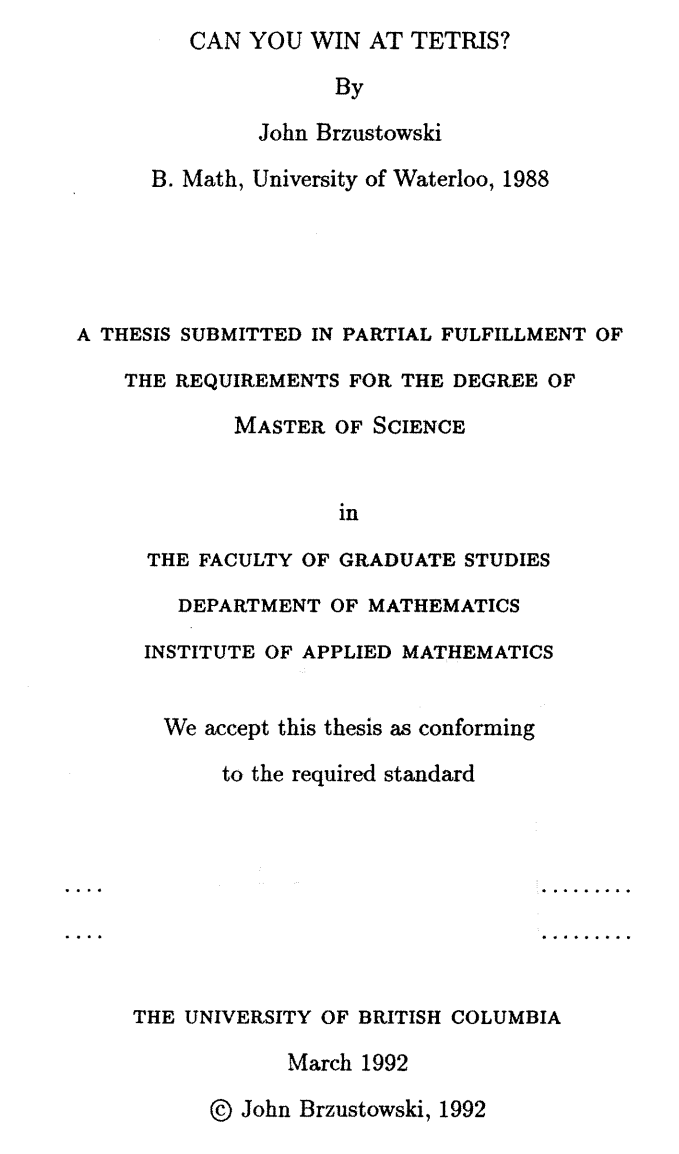 Infinite Play?
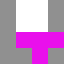 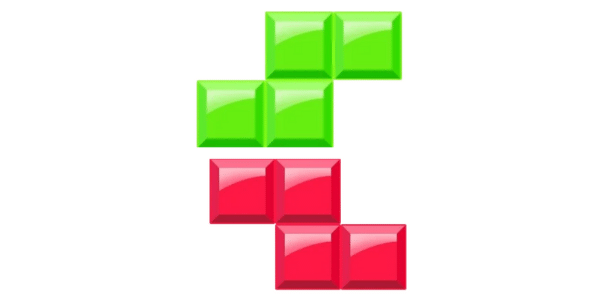 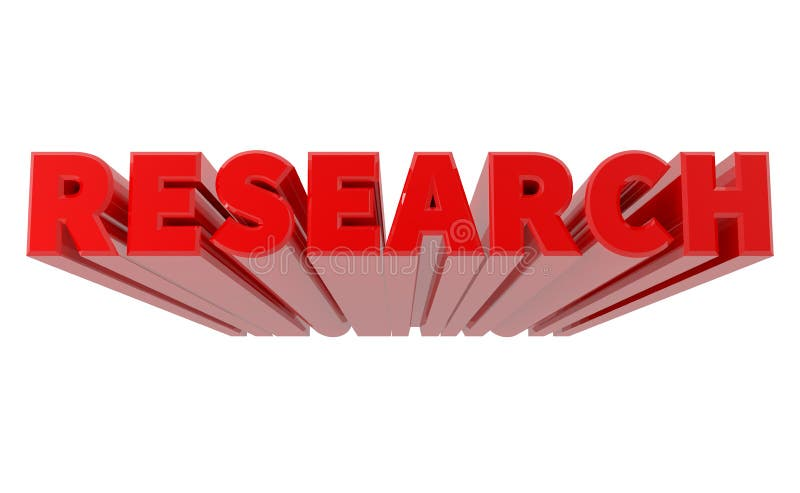 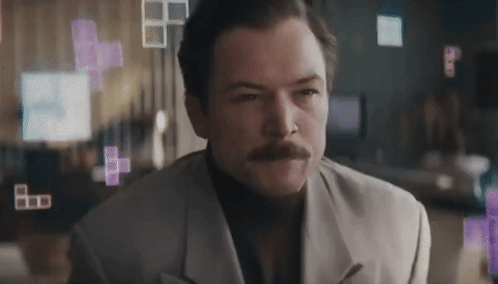 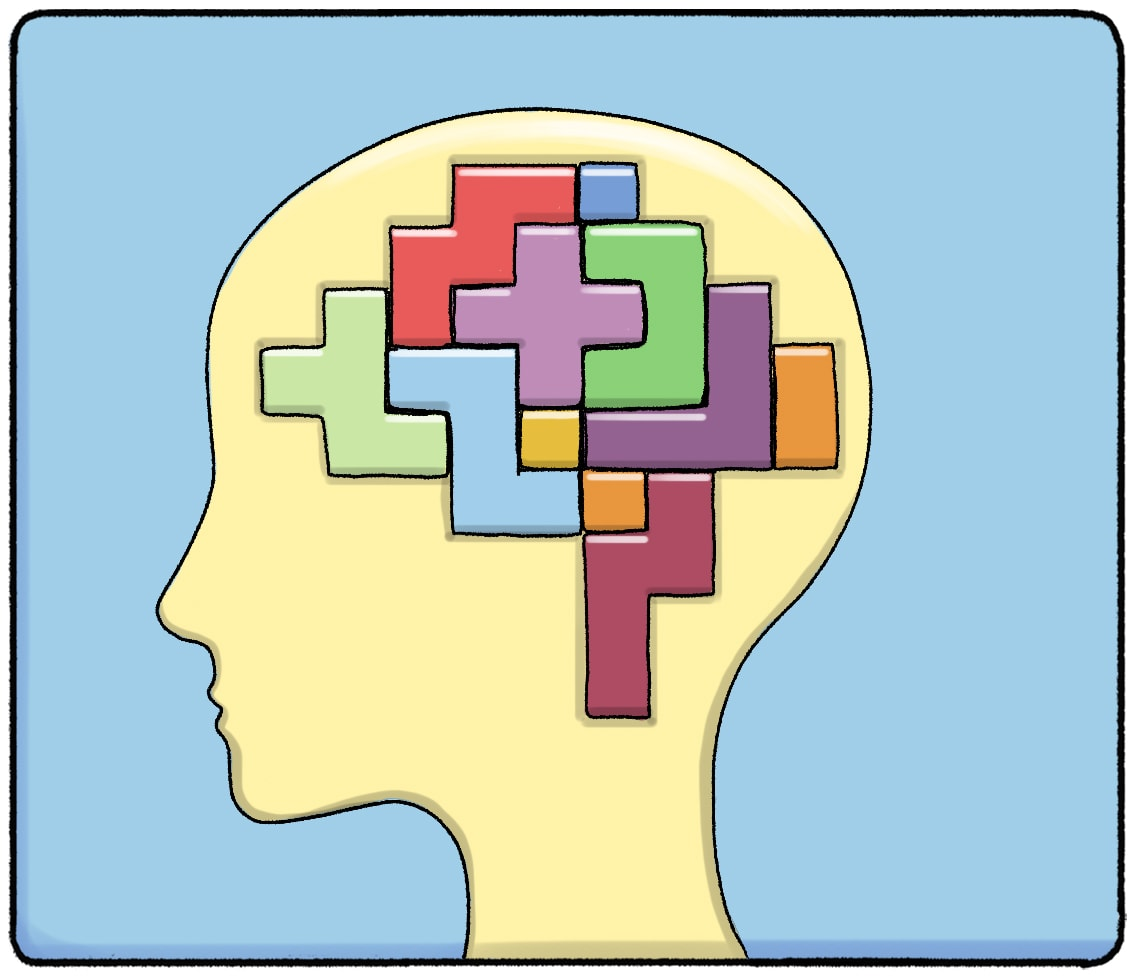 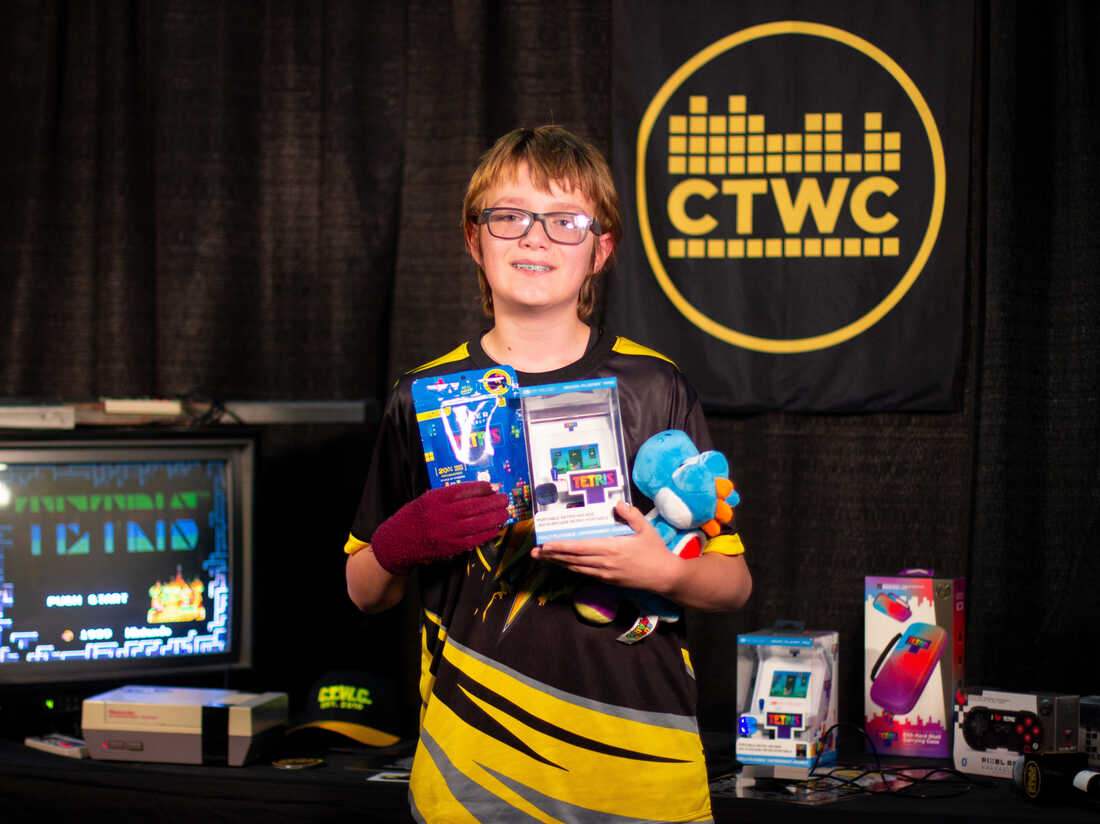 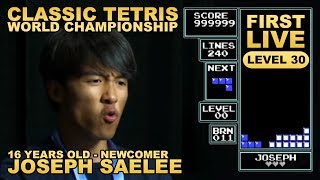 NES Tetris Competitive Play Strategies
2010-2017
2018-2021
2021-Current
1989
NES Tetris Released
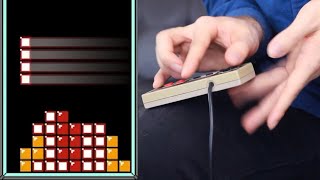 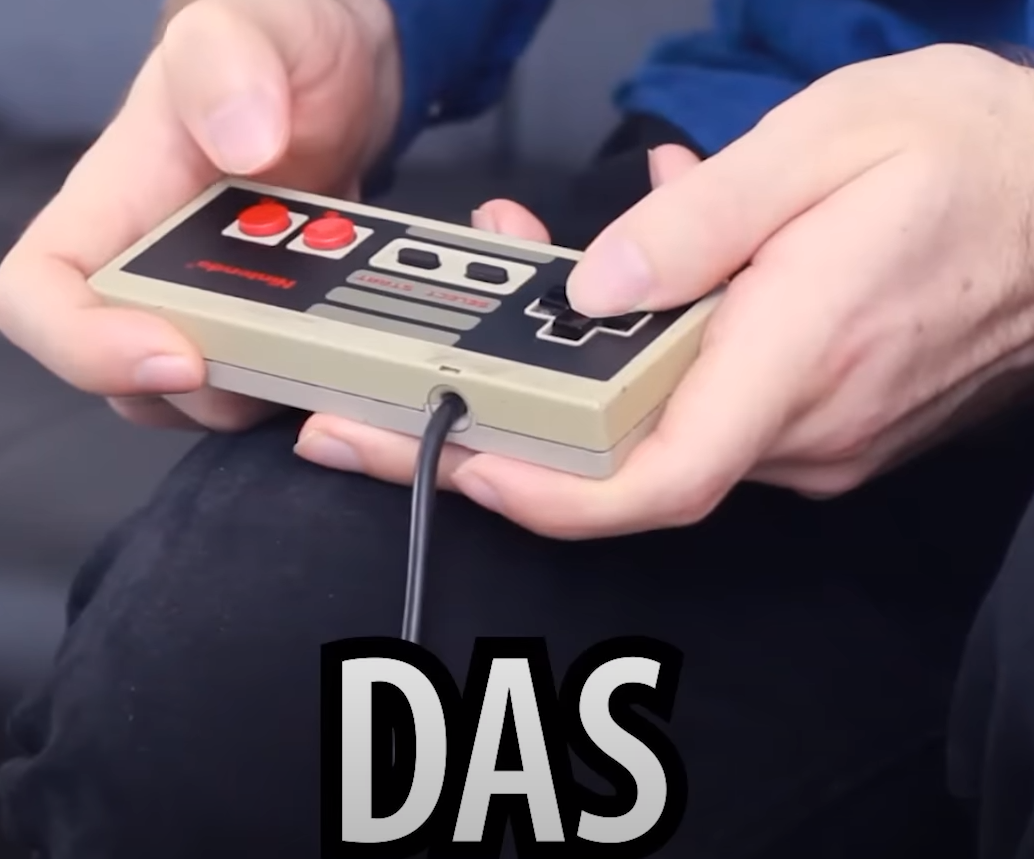 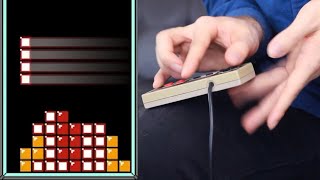 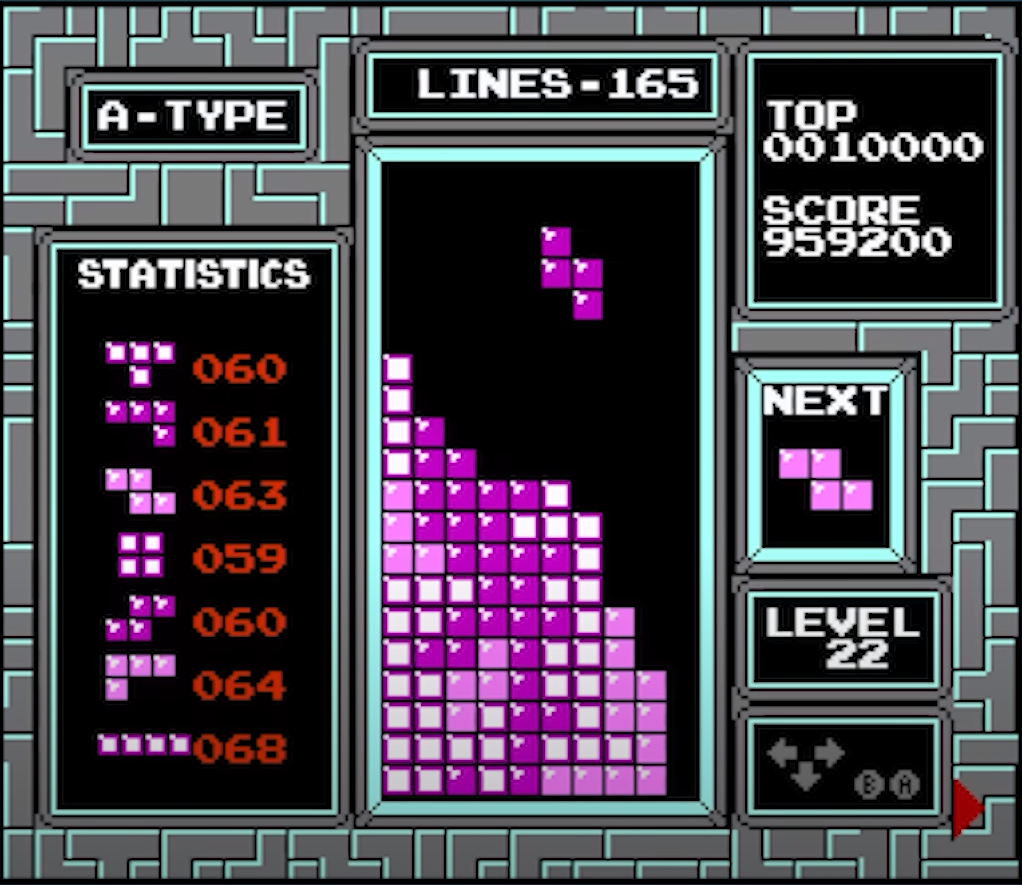 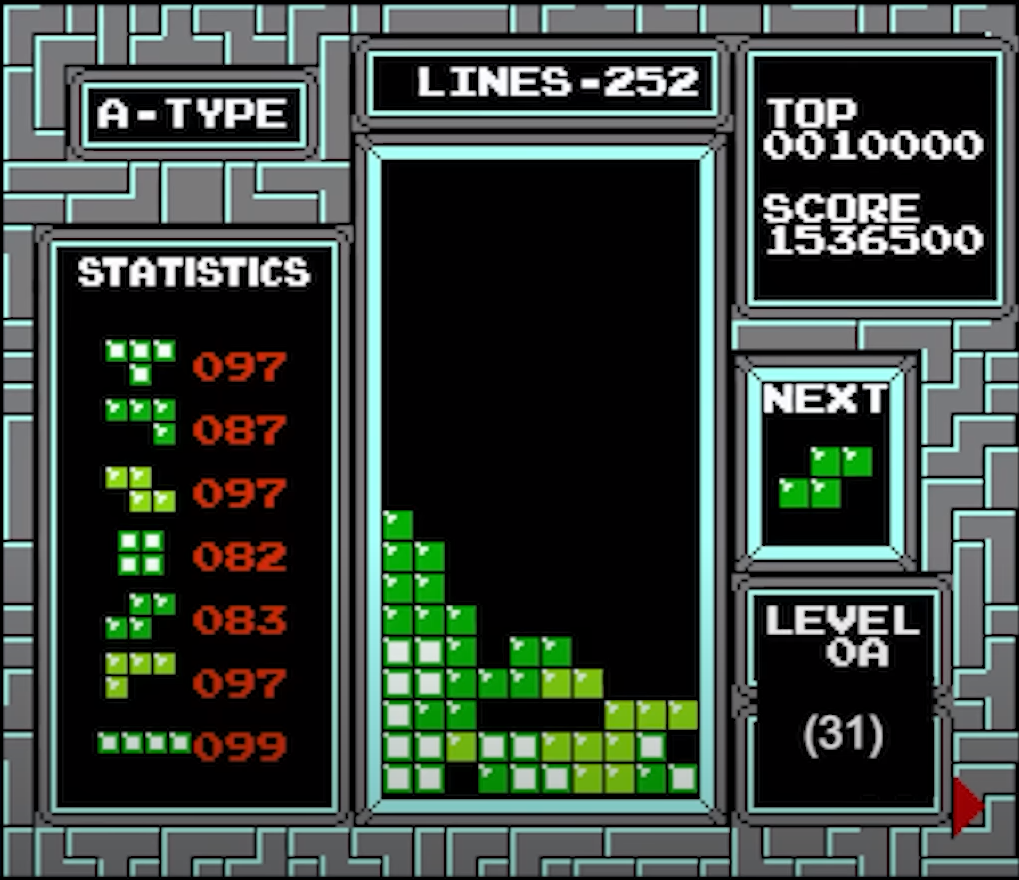 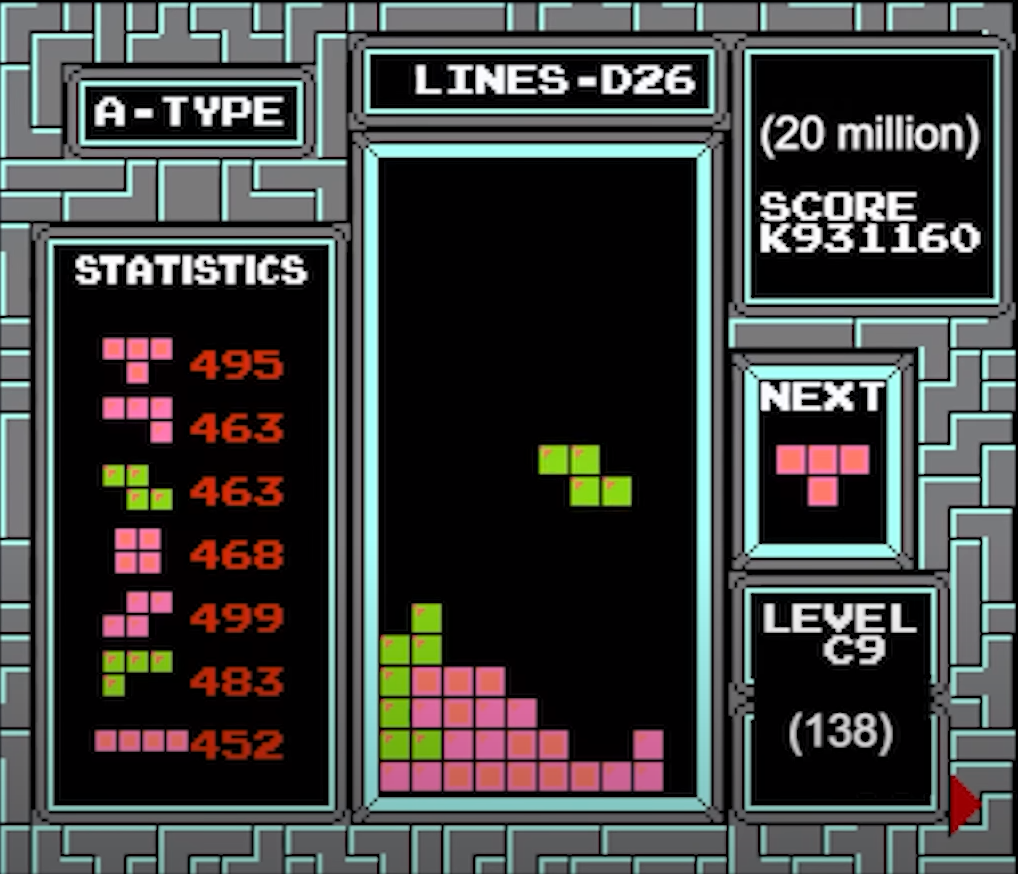 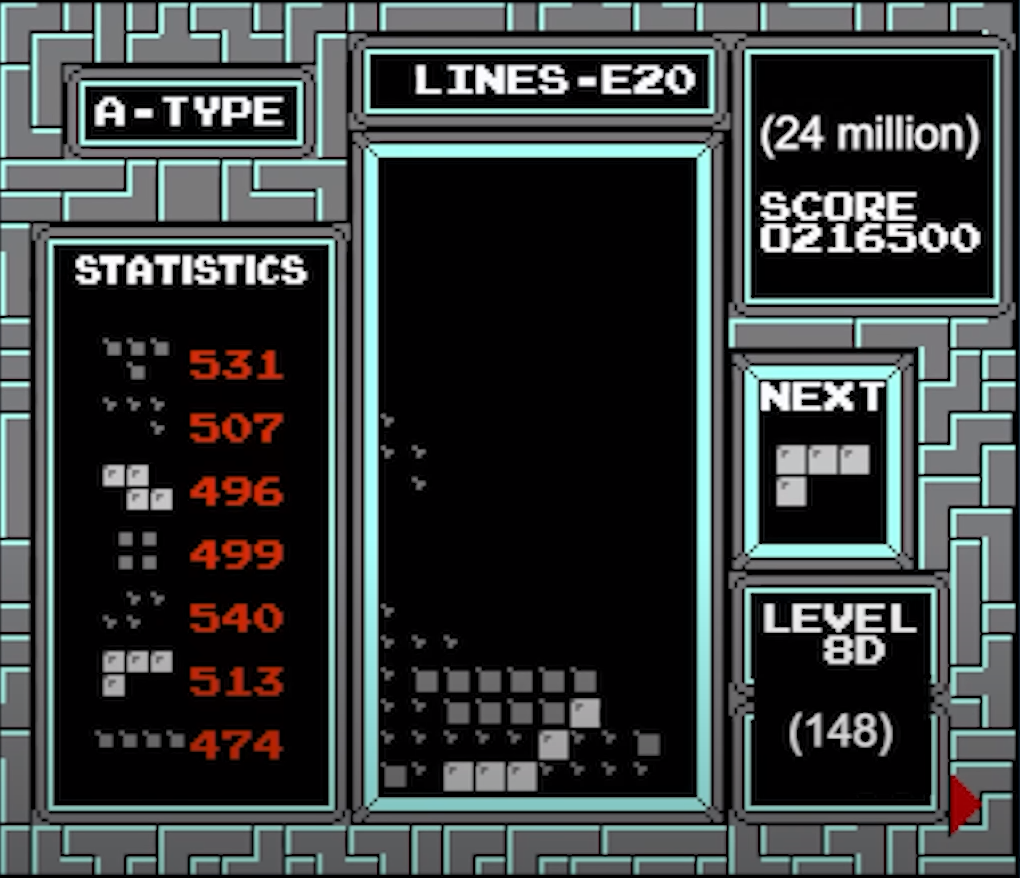 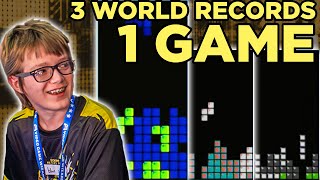 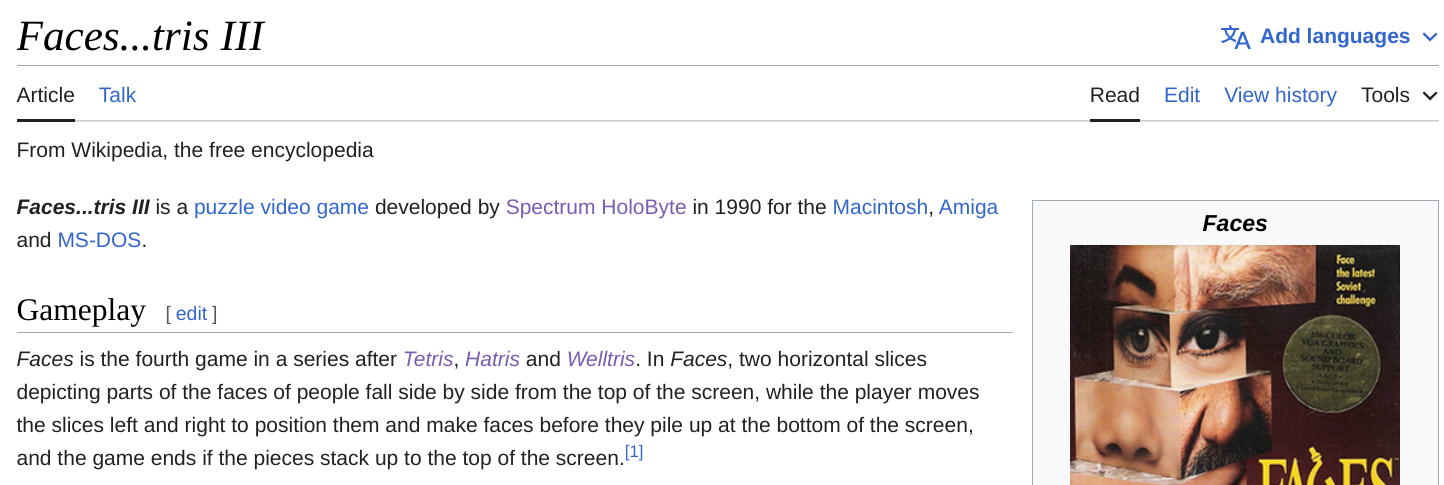 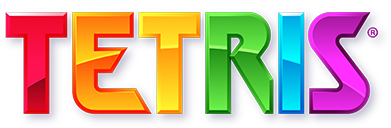 1989
1990
1990
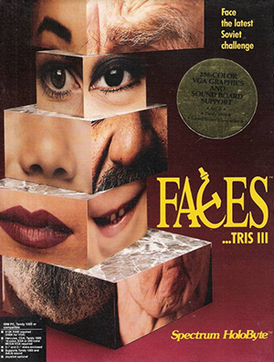 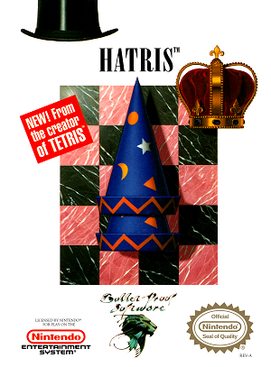 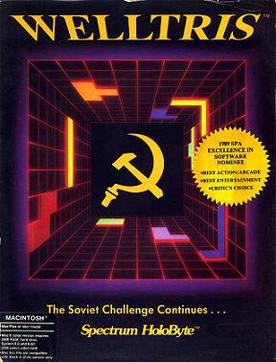 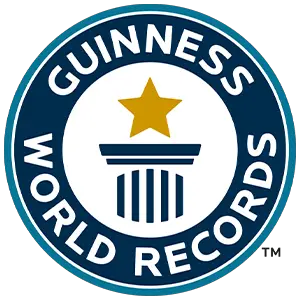 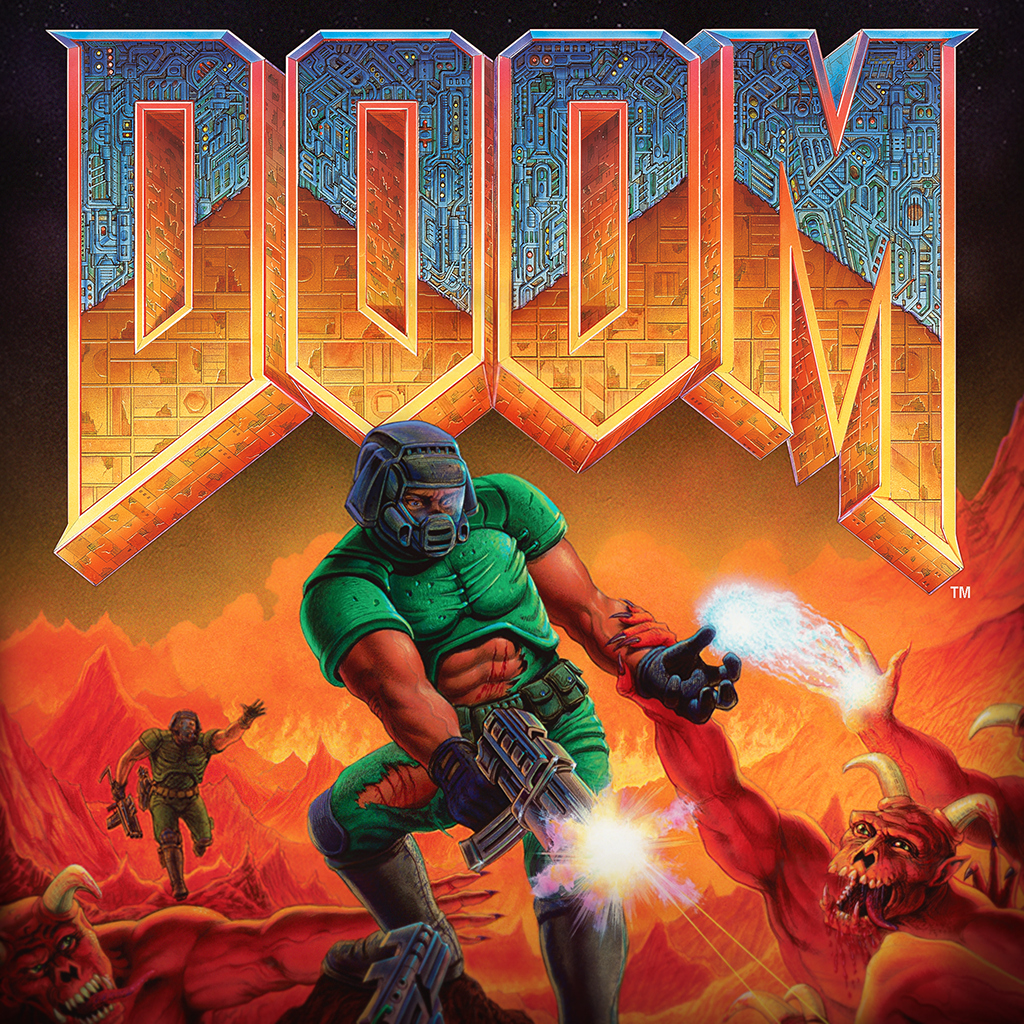 Most Ported Video Game - Over 220 official variants
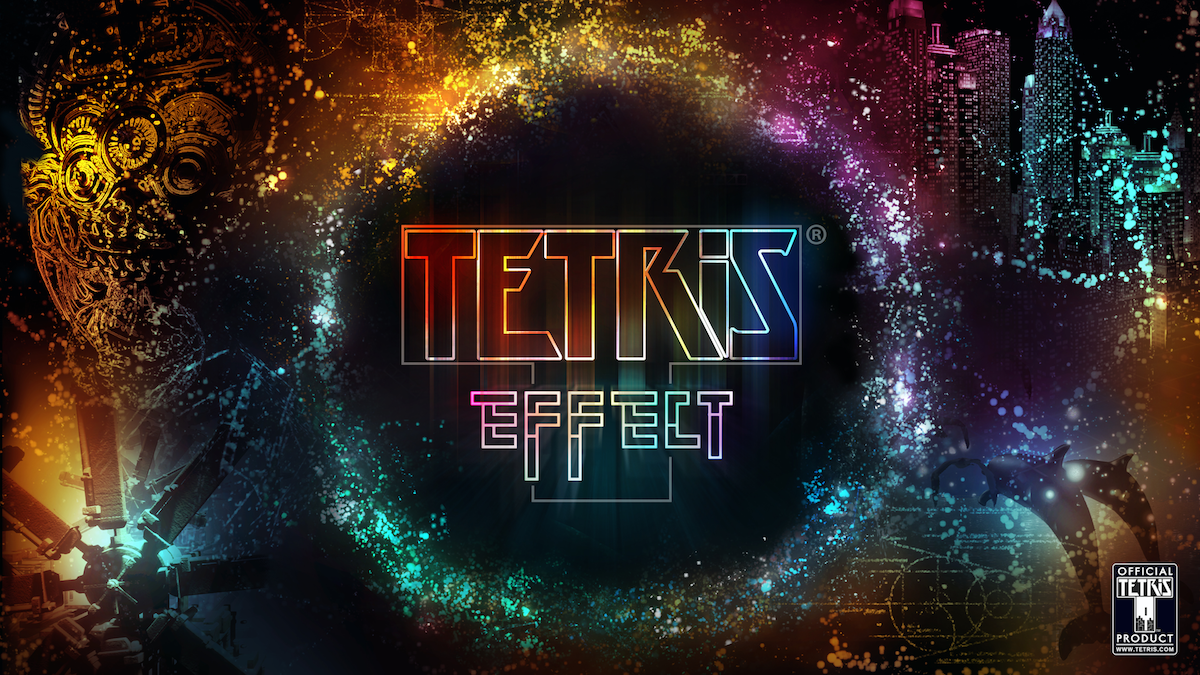 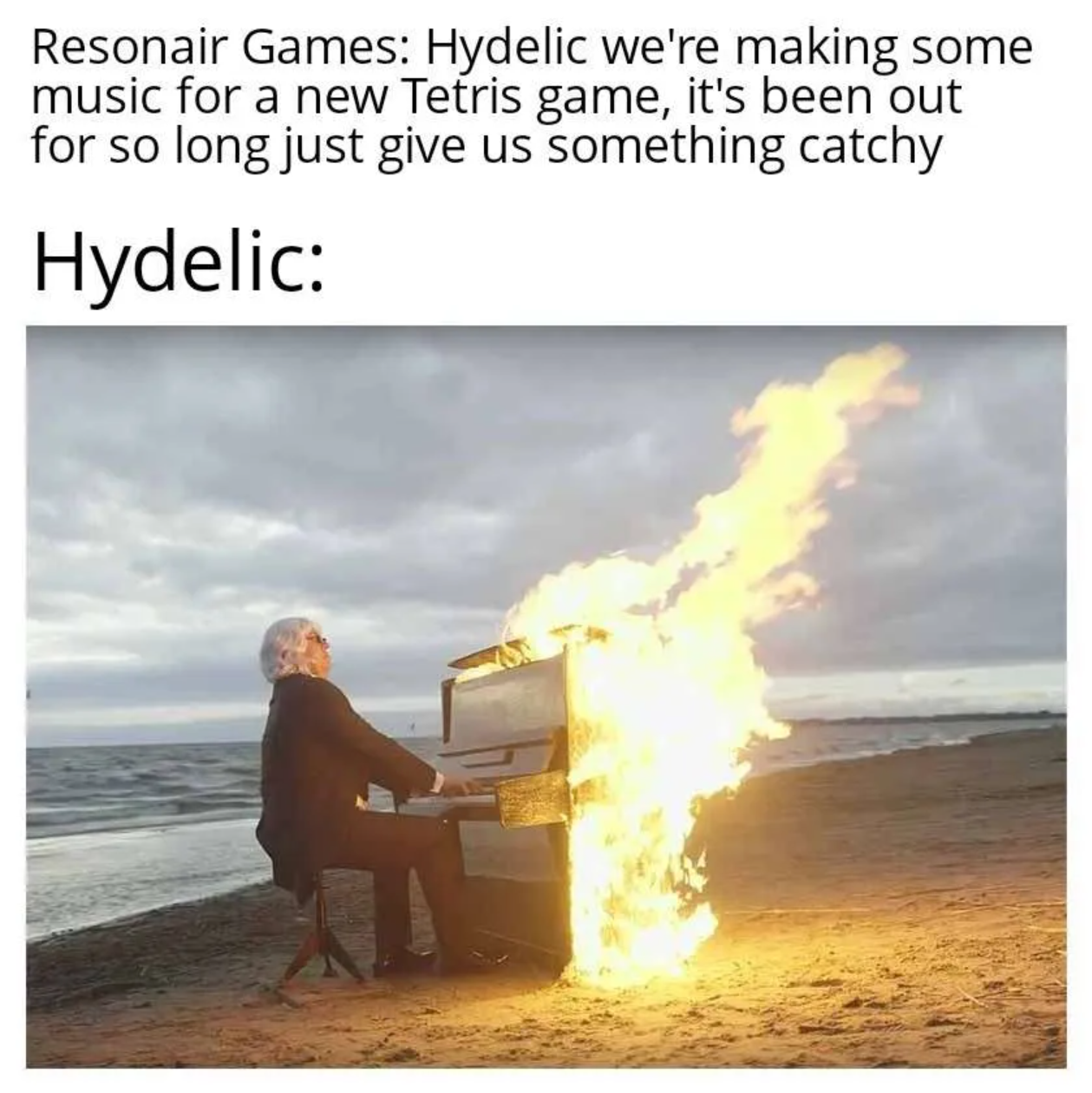 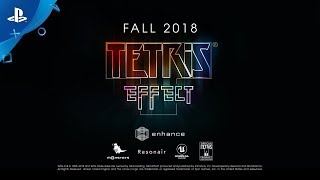